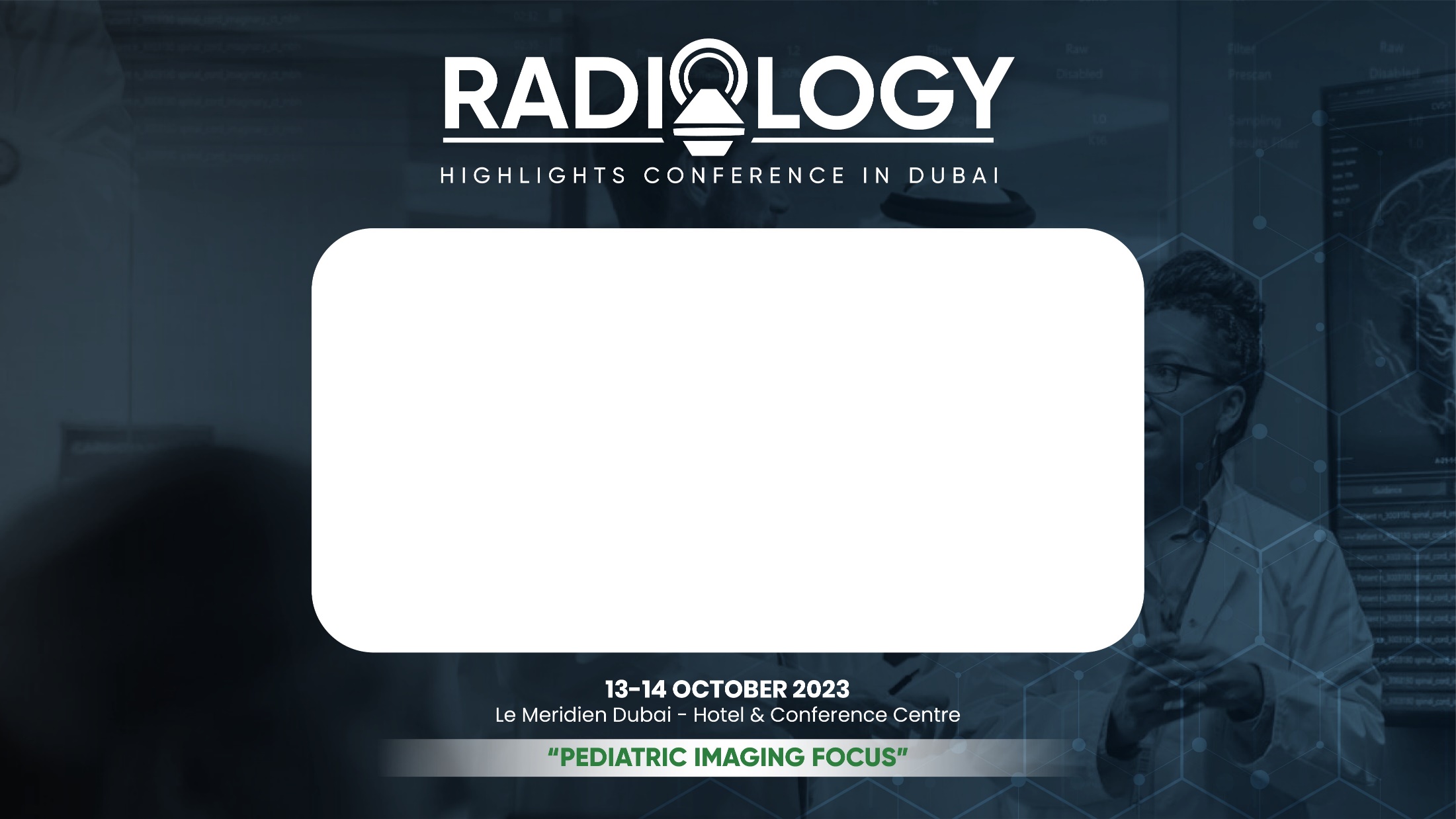 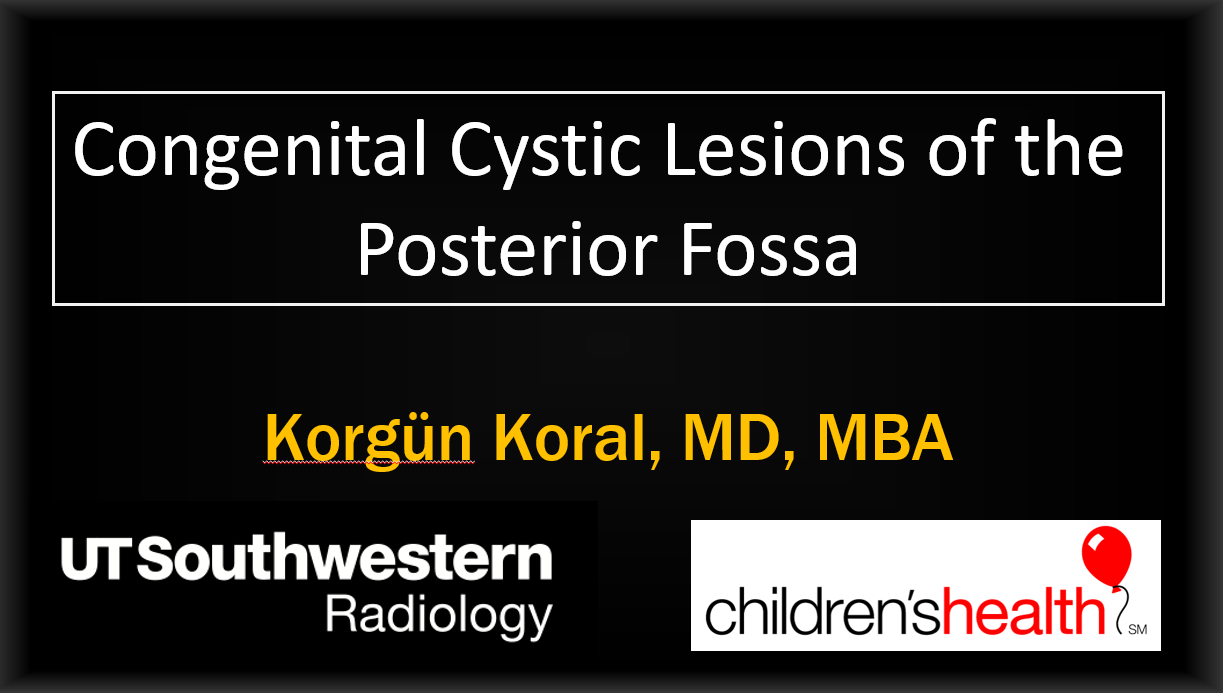 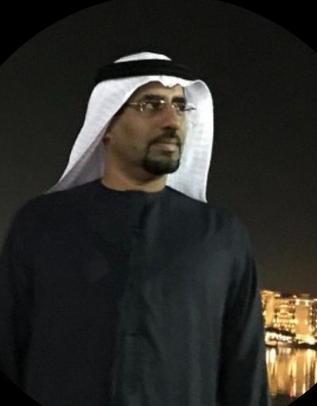 Dr. Abdulla Alremeithi
Nothing to disclose
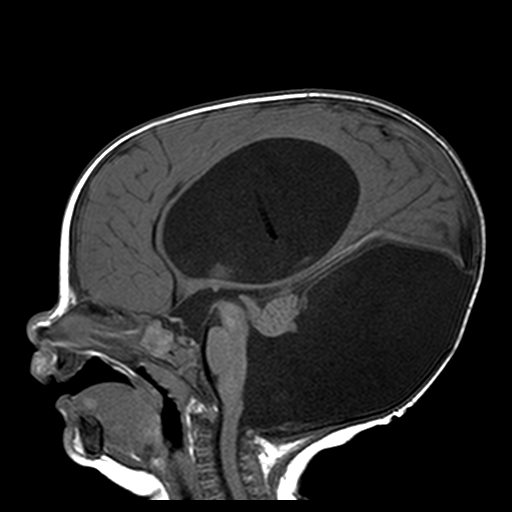 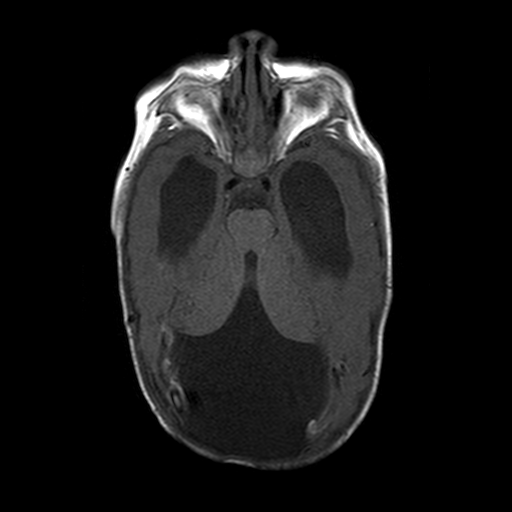 5 m
What is the diagnosis?
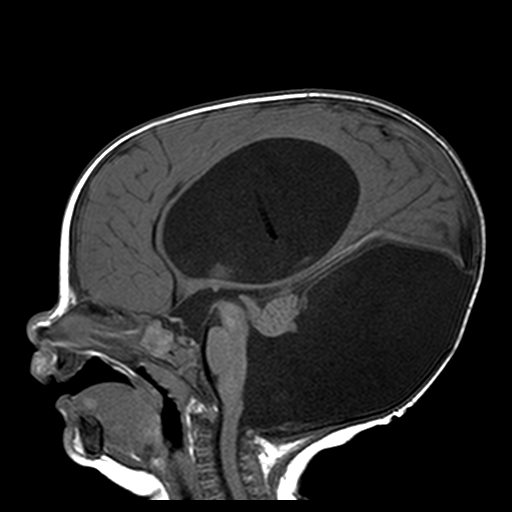 Dandy-Walker malformation
Blake pouch cyst
Dandy-Walker variant
Retrocerebellar arachnoid cyst
[Speaker Notes: A is correct]
Dandy-Walker 
Malformation
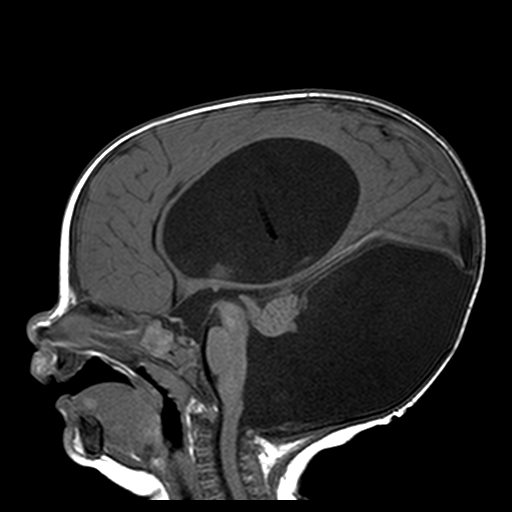 Enlarged Posterior Fossa
Dandy-Walker 
Malformation
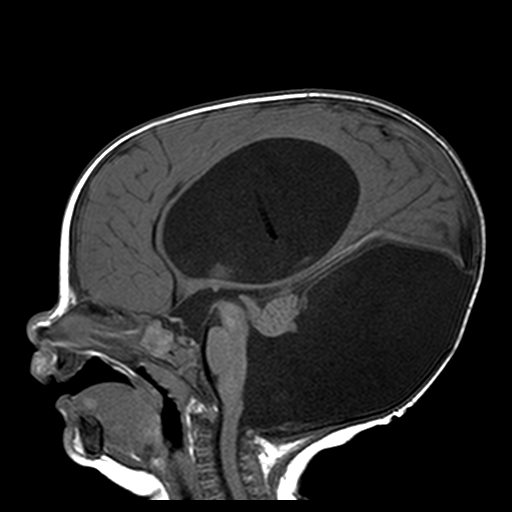 Elevated Torcula
Dandy-Walker 
Malformation
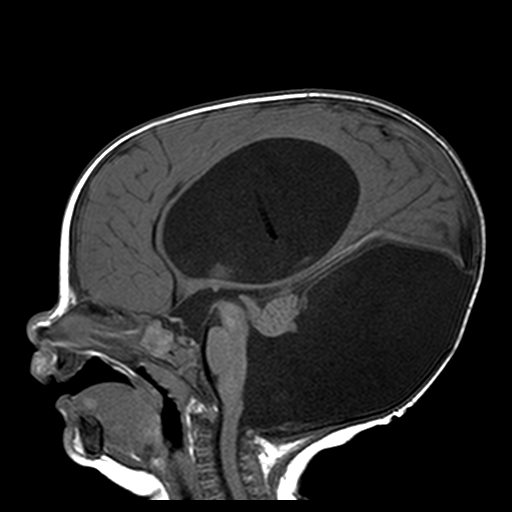 Hydrocephalus
Dandy-Walker 
Malformation
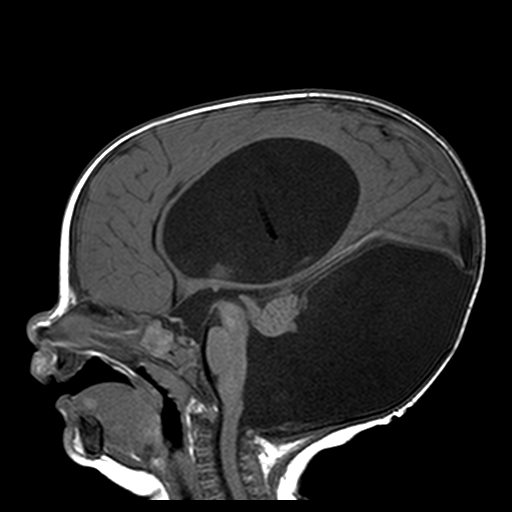 Absent Inferior 
Cerebellar Vermis
[Speaker Notes: Elevation of the superior vermis]
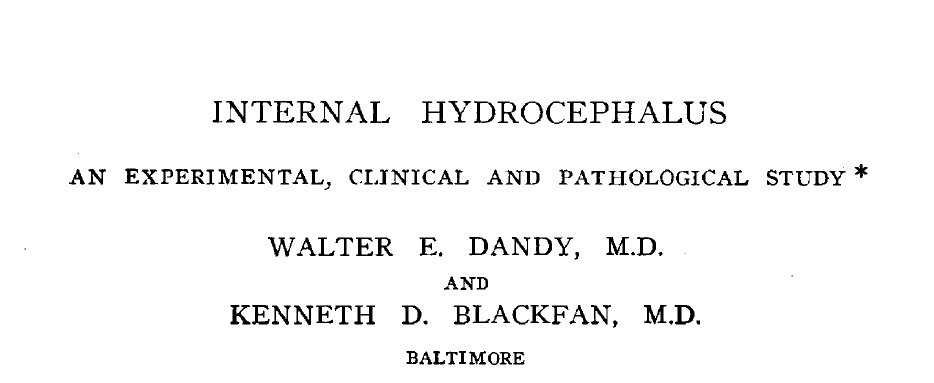 Dandy & Blackfan Am J Dis Child 1914
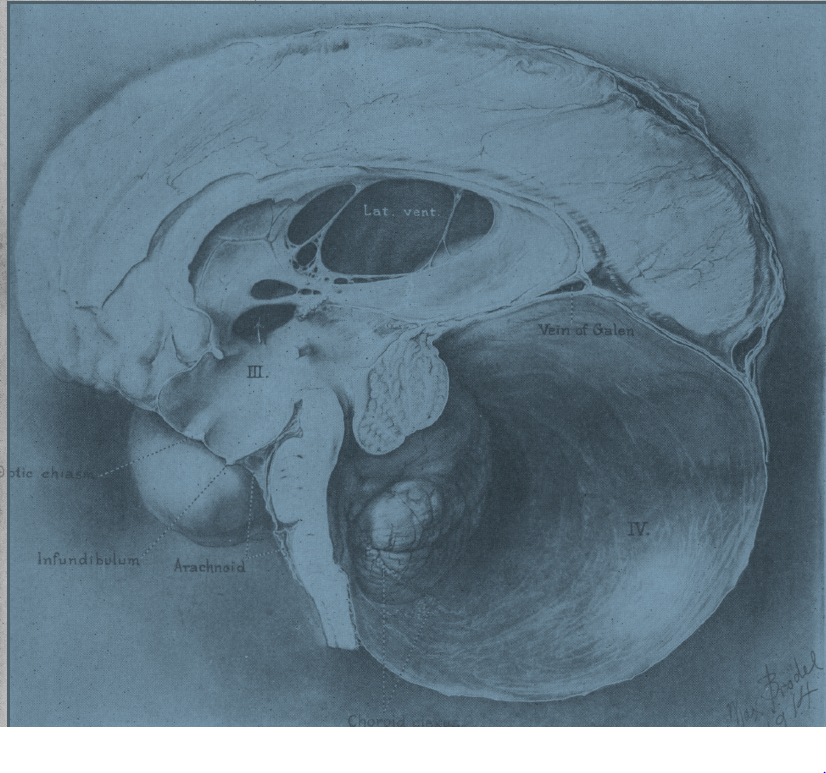 Dandy & Blackfan Am J Dis Child 1914
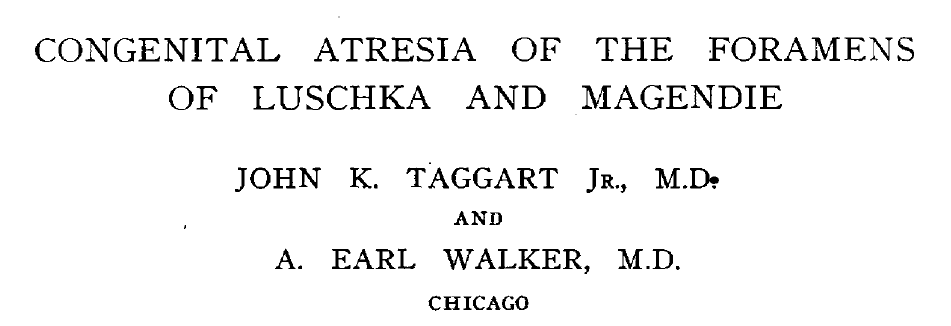 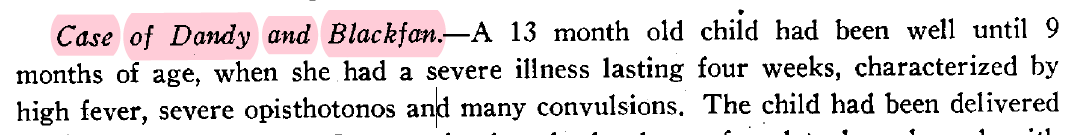 Arch Neurol Psycyhiatry 1942
Sahs Arch Path 1941
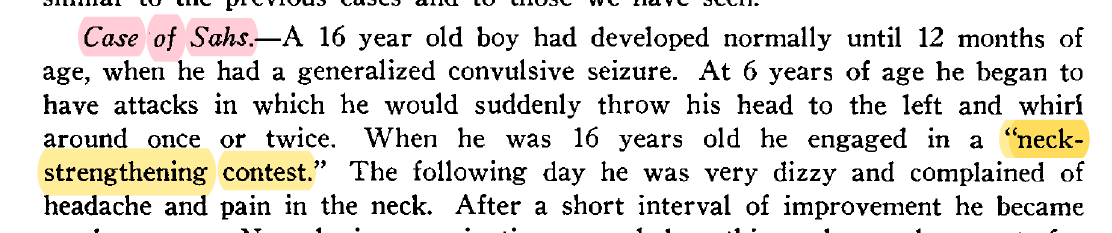 Taggart & Walker Arch Neurol Psycyhiatry 1942
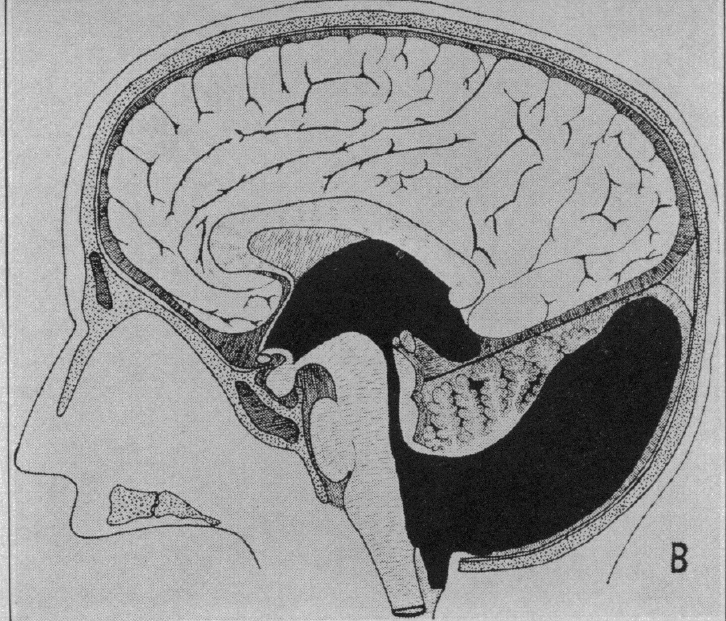 Taggart & Walker Arch Neurol Psycyhiatry 1942
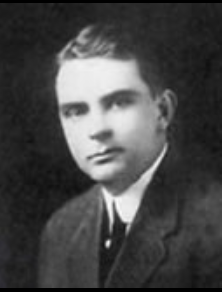 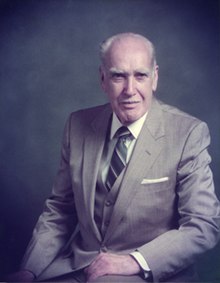 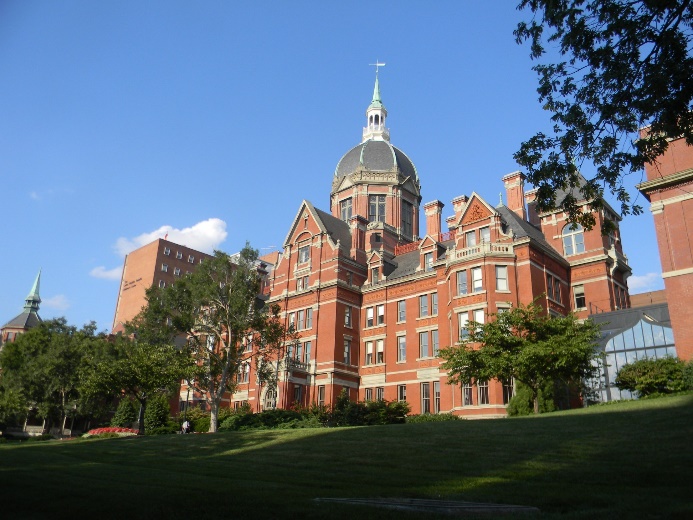 A. E. Walker (1907-1995)
W. Dandy (1886-1946)
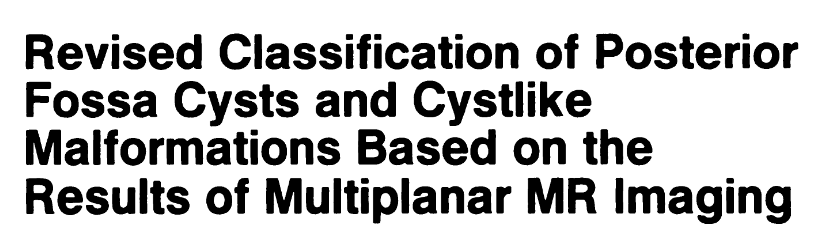 Barkovich et al. AJNR 1989
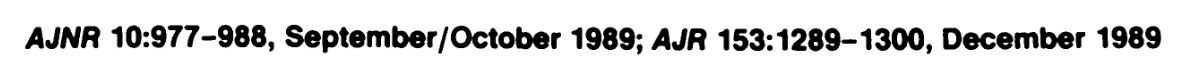 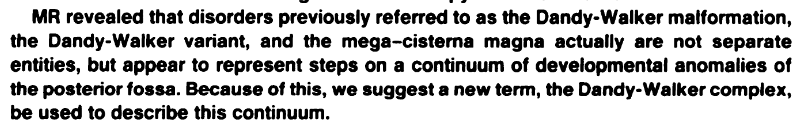 Barkovich et al. AJNR 1989
Dandy-Walker Variant
Dandy-Walker Continuum
Dandy-Walker Complex
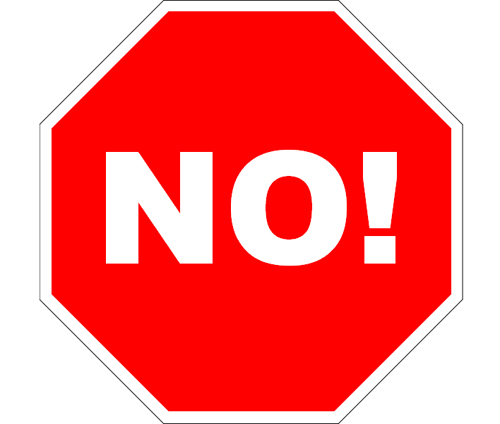 Dandy-Walker Spectrum
Dandy-Walker 
Malformation
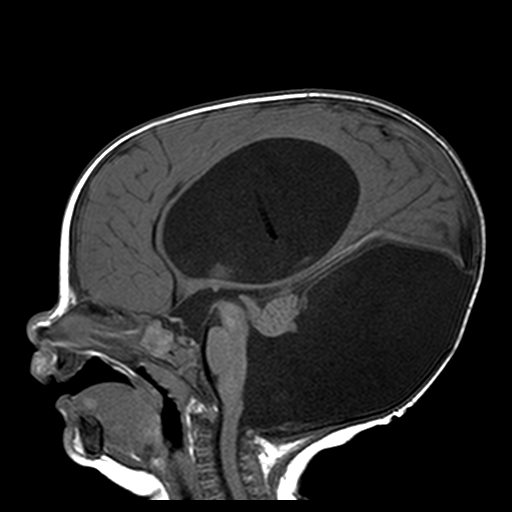 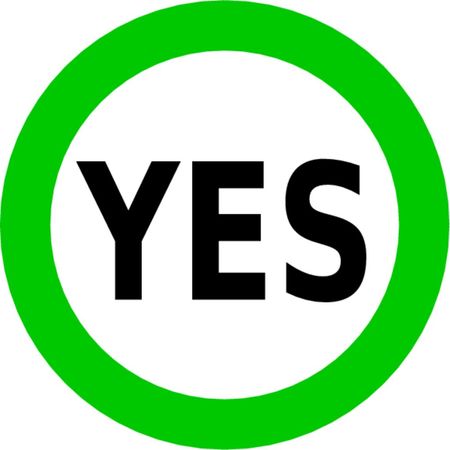 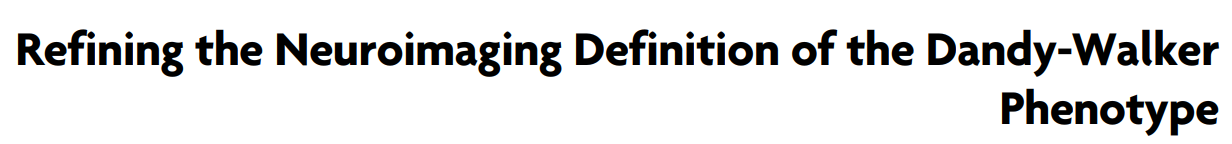 Whitehead et al. AJNR 2022
Dysgenesis
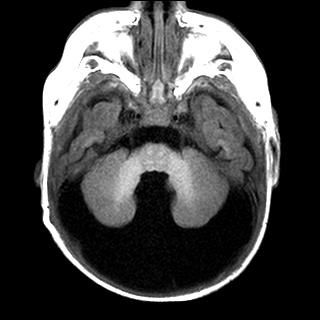 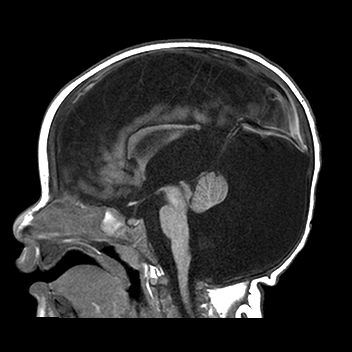 6 m
Dandy-Walker Malformation
Agenesis
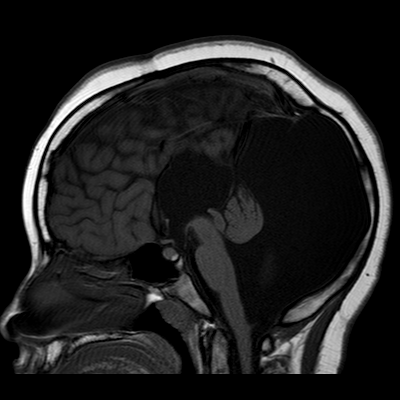 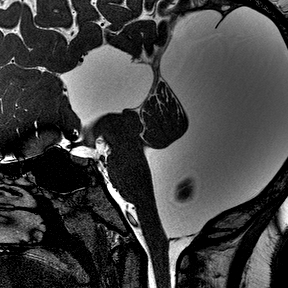 12 y
Dandy-Walker Malformation
[Speaker Notes: Additional malformations, including dysgenesis or agenesis of the corpus callosum, occipital encephalocele, polymicrogyria, and heterotopia.]
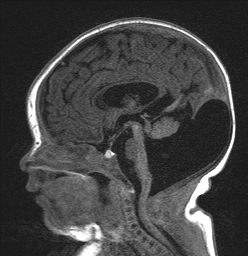 3 d
Dandy-Walker Malformation
[Speaker Notes: 4708023; DW, 3 day F]
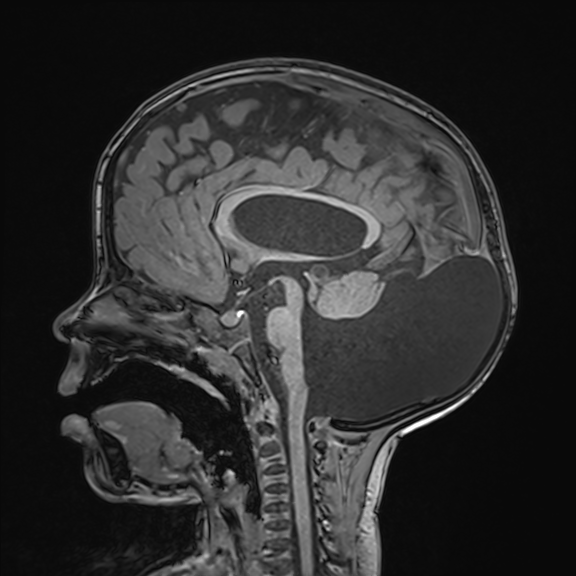 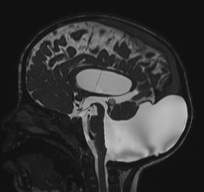 + 3 y
Dandy-Walker Malformation
[Speaker Notes: 3 year]
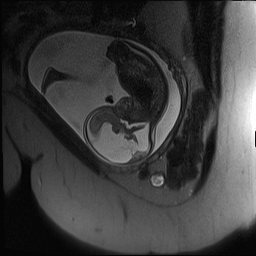 Tegmentovermian angle > 40֯
[Speaker Notes: 71694316, CUH; fetal]
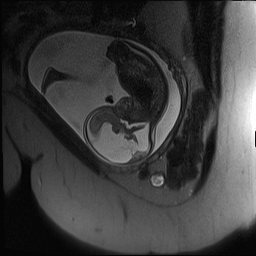 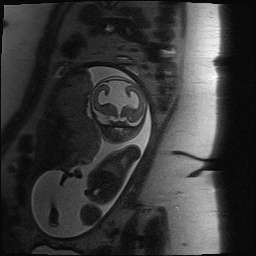 Tail sign
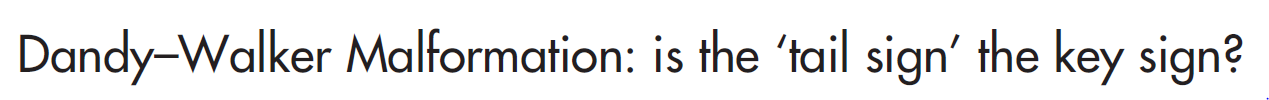 Bernardo et al. Prenatal Diagnosis 2015
[Speaker Notes: 71694316, CUH; fetal]
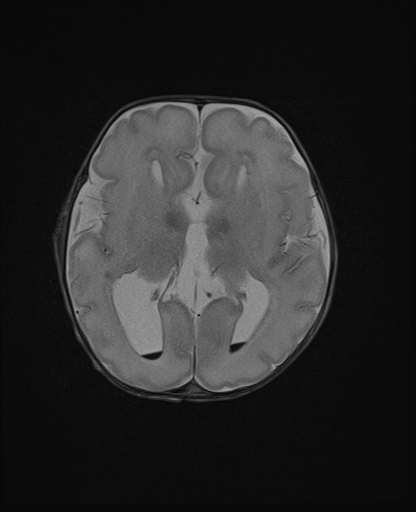 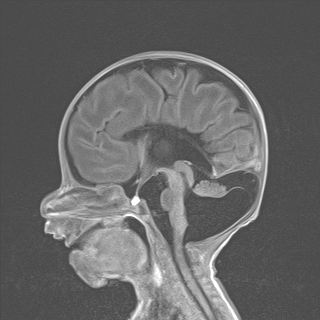 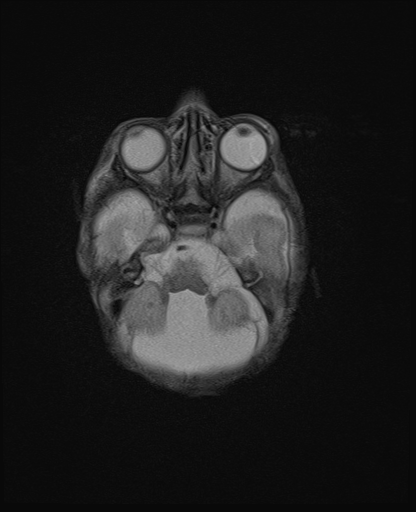 11 d
Dandy-Walker Malformation
[Speaker Notes: 4994821, 11 day old. m]
2 y
1 d
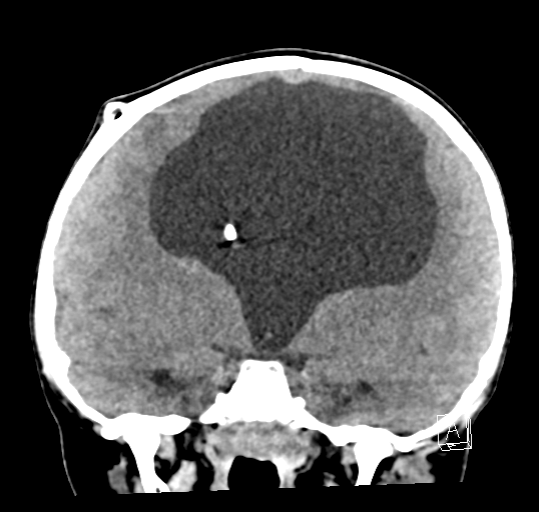 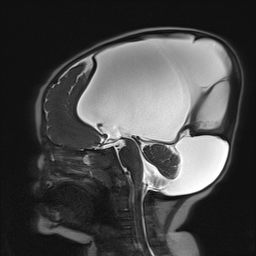 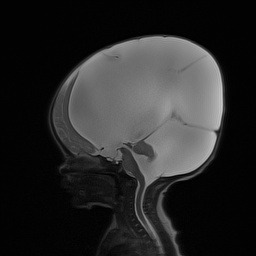 Dandy-Walker Malformation
[Speaker Notes: 4701779, 1 day old versus 2 year old, male]
Dura
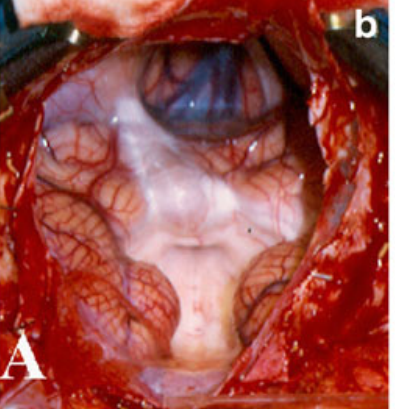 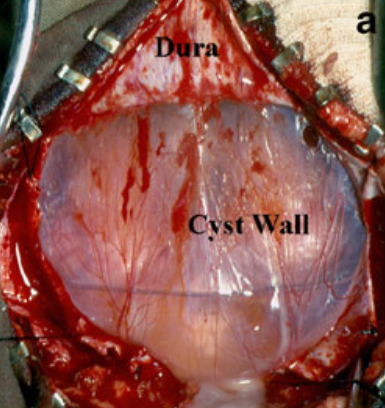 Cyst wall
CH
CH
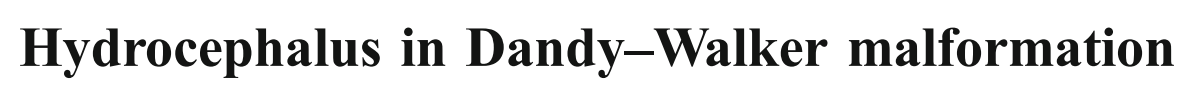 Spennato et al. Childs Nerv Syst 2011
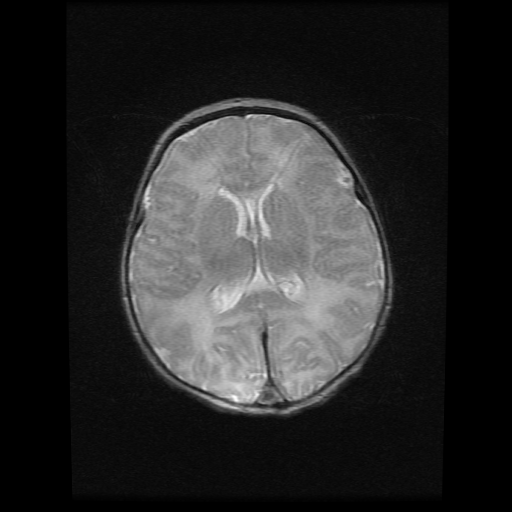 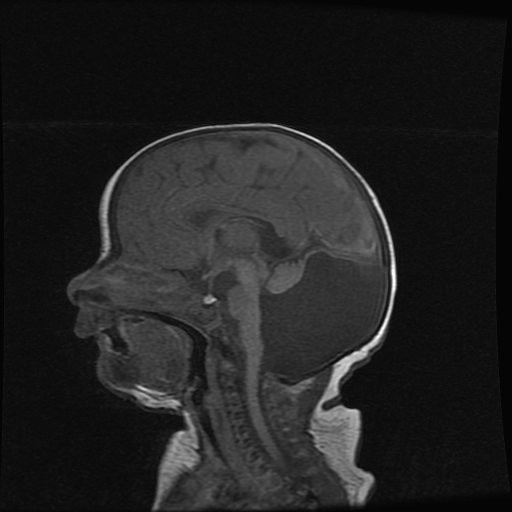 1 d
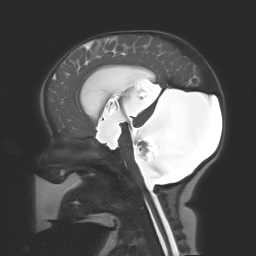 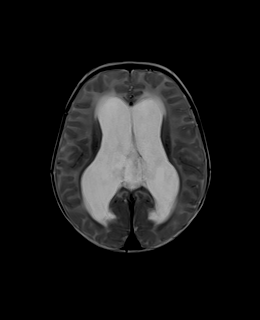 4 m
[Speaker Notes: 5265980, 1 day old, female versus 4 month]
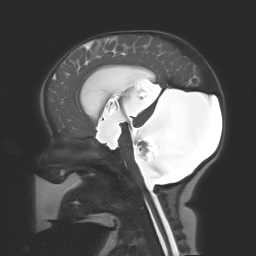 [Speaker Notes: 5265980, 1 day old, female versus 4 month]
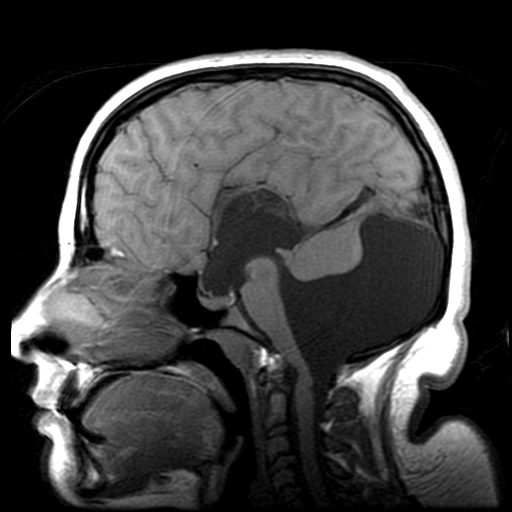 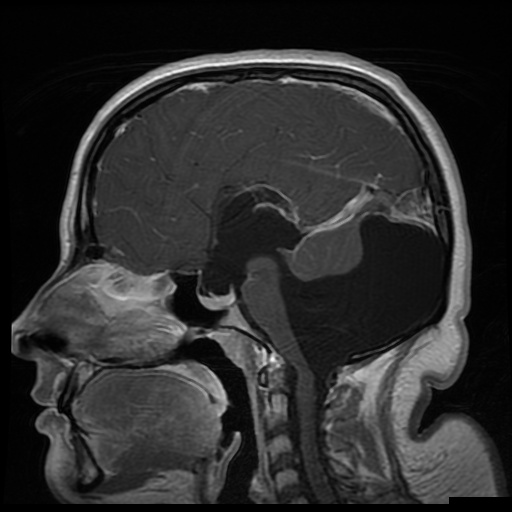 18 y
Dandy-Walker Malformation
[Speaker Notes: 1407526, 18 y F, 11/13/2020]
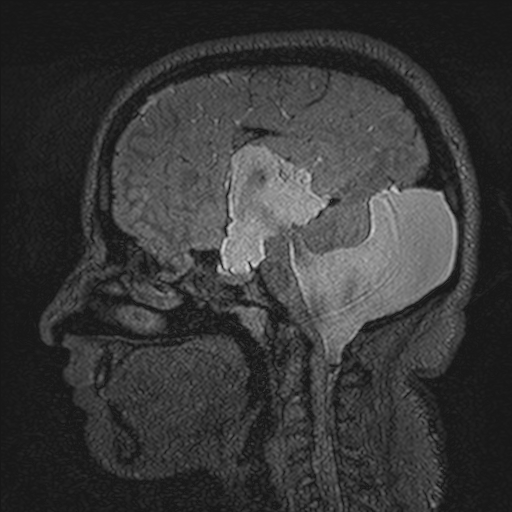 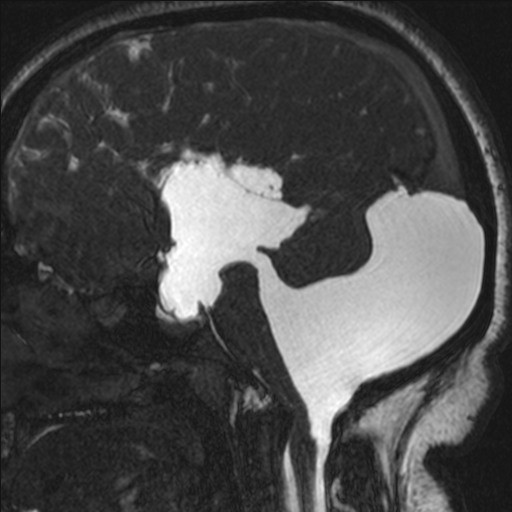 18 y
Dandy-Walker Malformation
Blake Pouch
Cyst
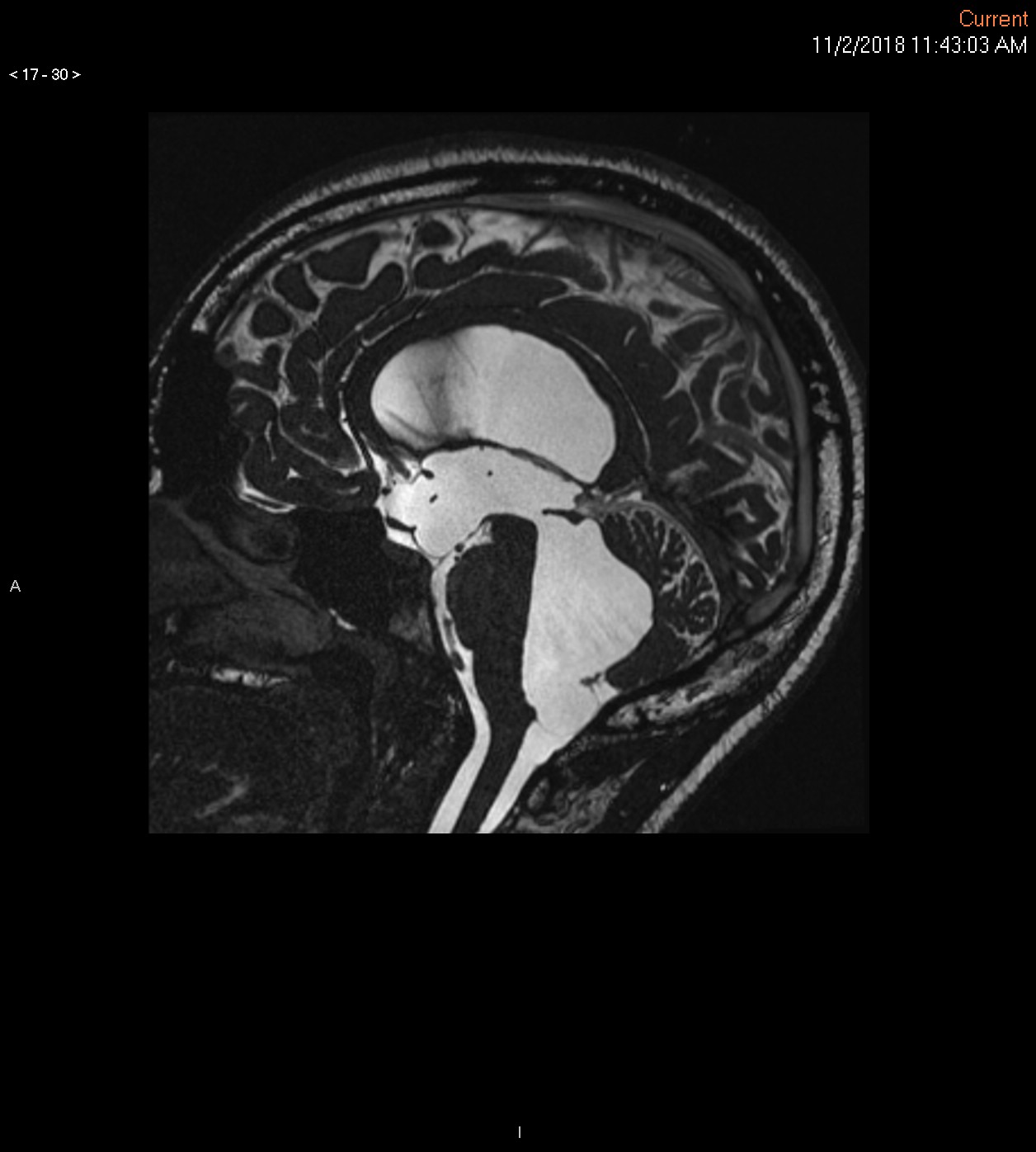 Choroid
Plexus
Blake Pouch Cyst
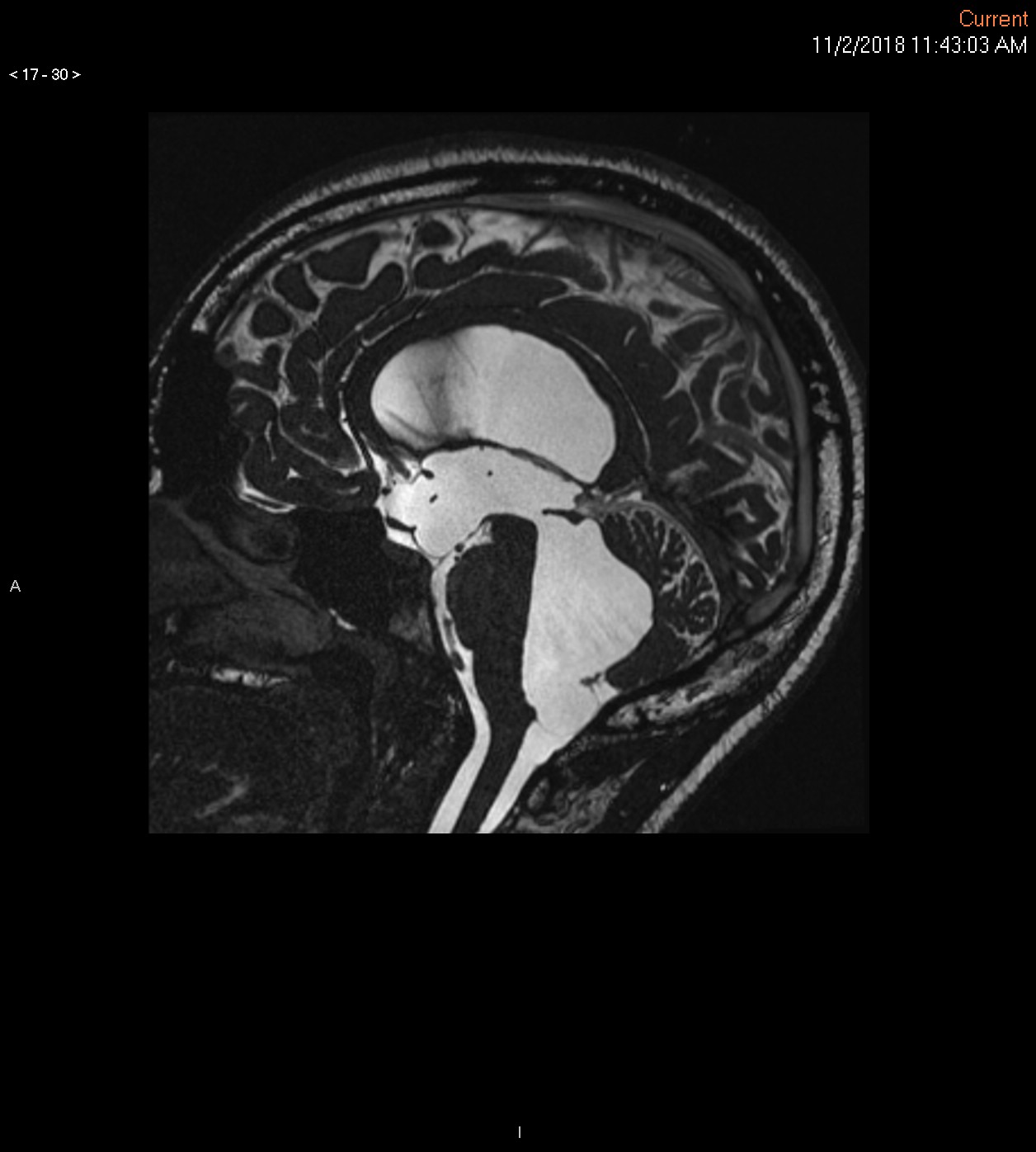 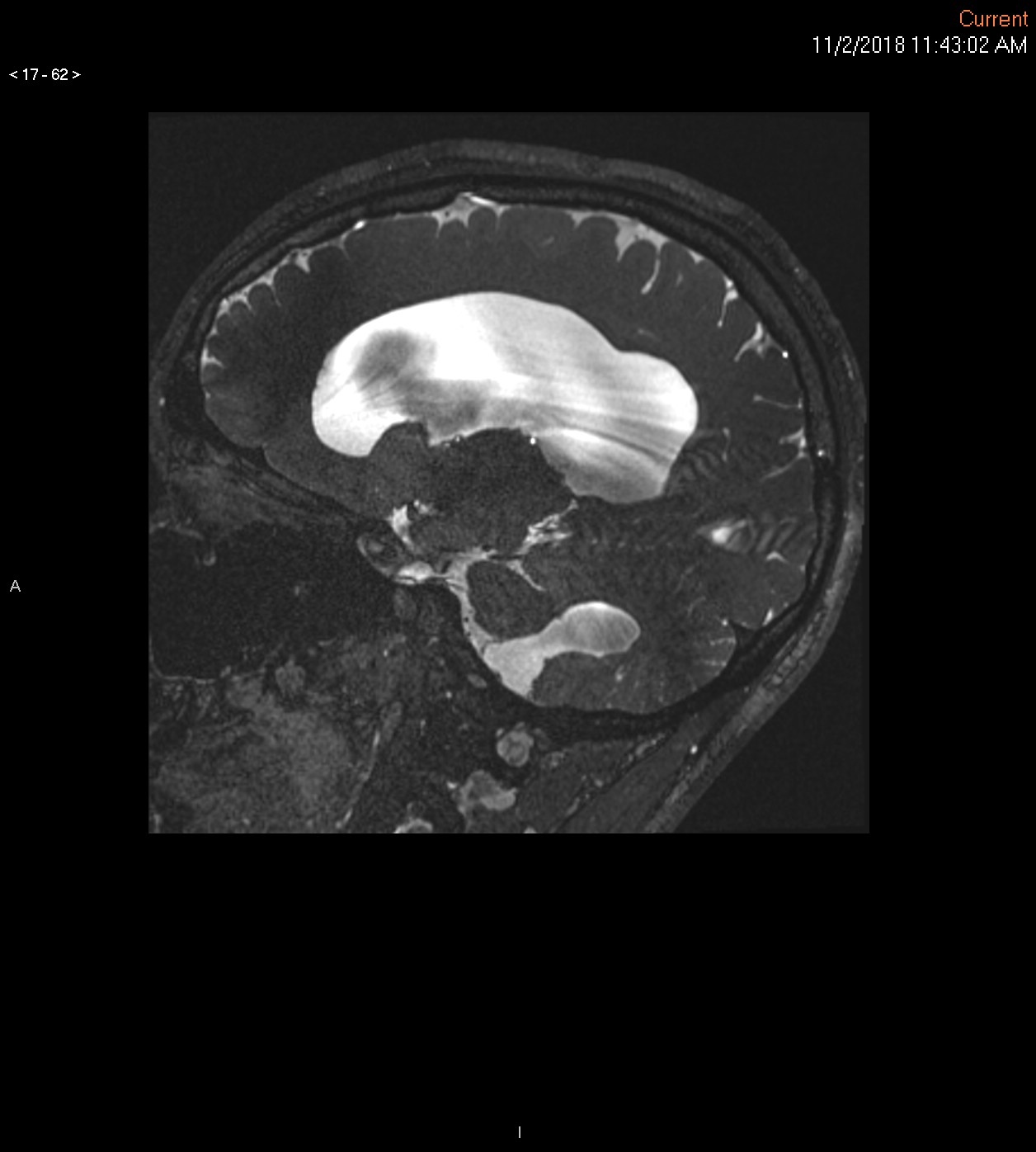 [Speaker Notes: Blake pouch cyst is caused by lack of fenestration of the Blake pouch, resulting in absence of communication between the fourth ventricle and the subarachnoid space]
Blake Pouch Cyst
s/p Endoscopic 
ventriculostomy
T2 SPACE
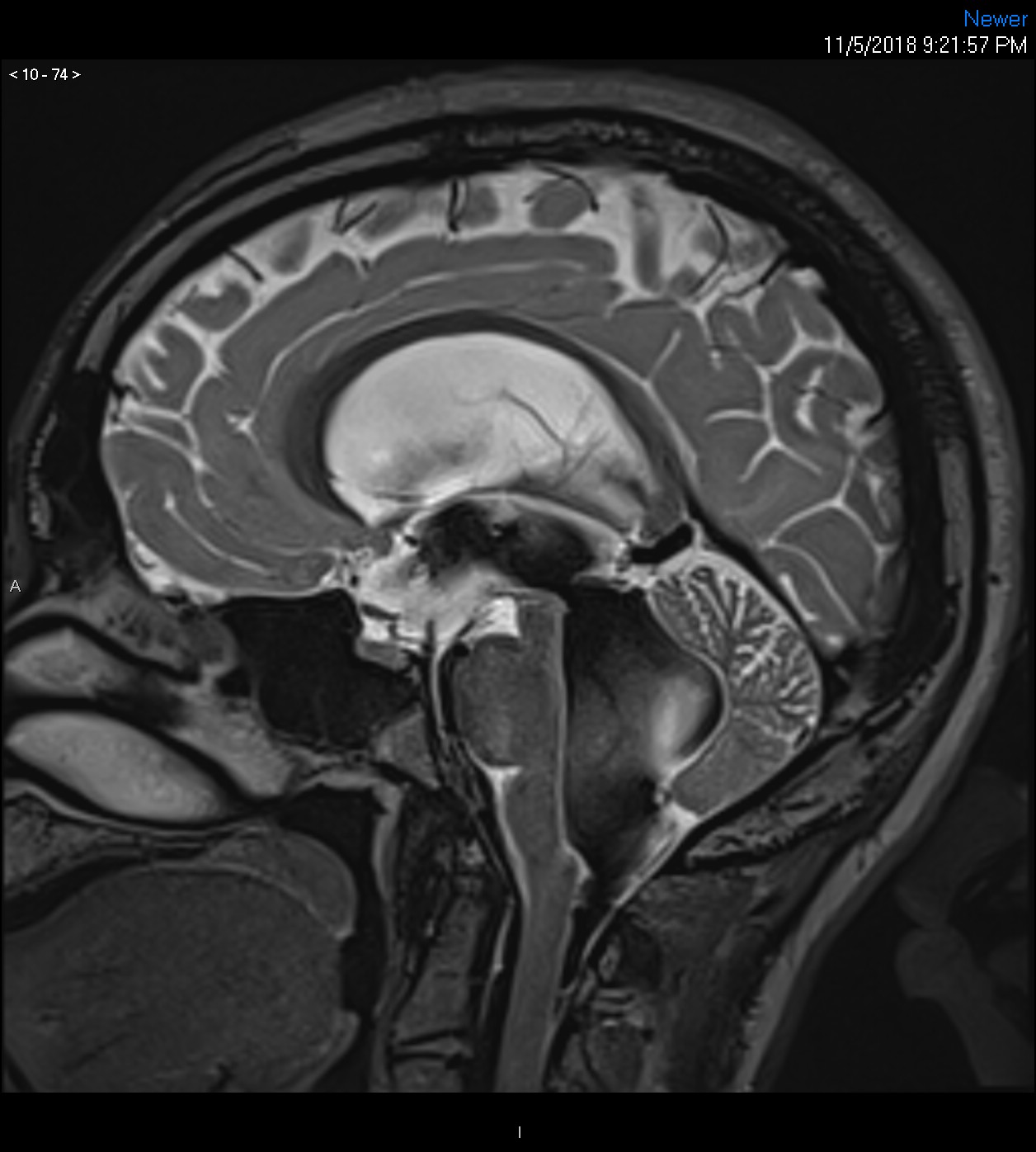 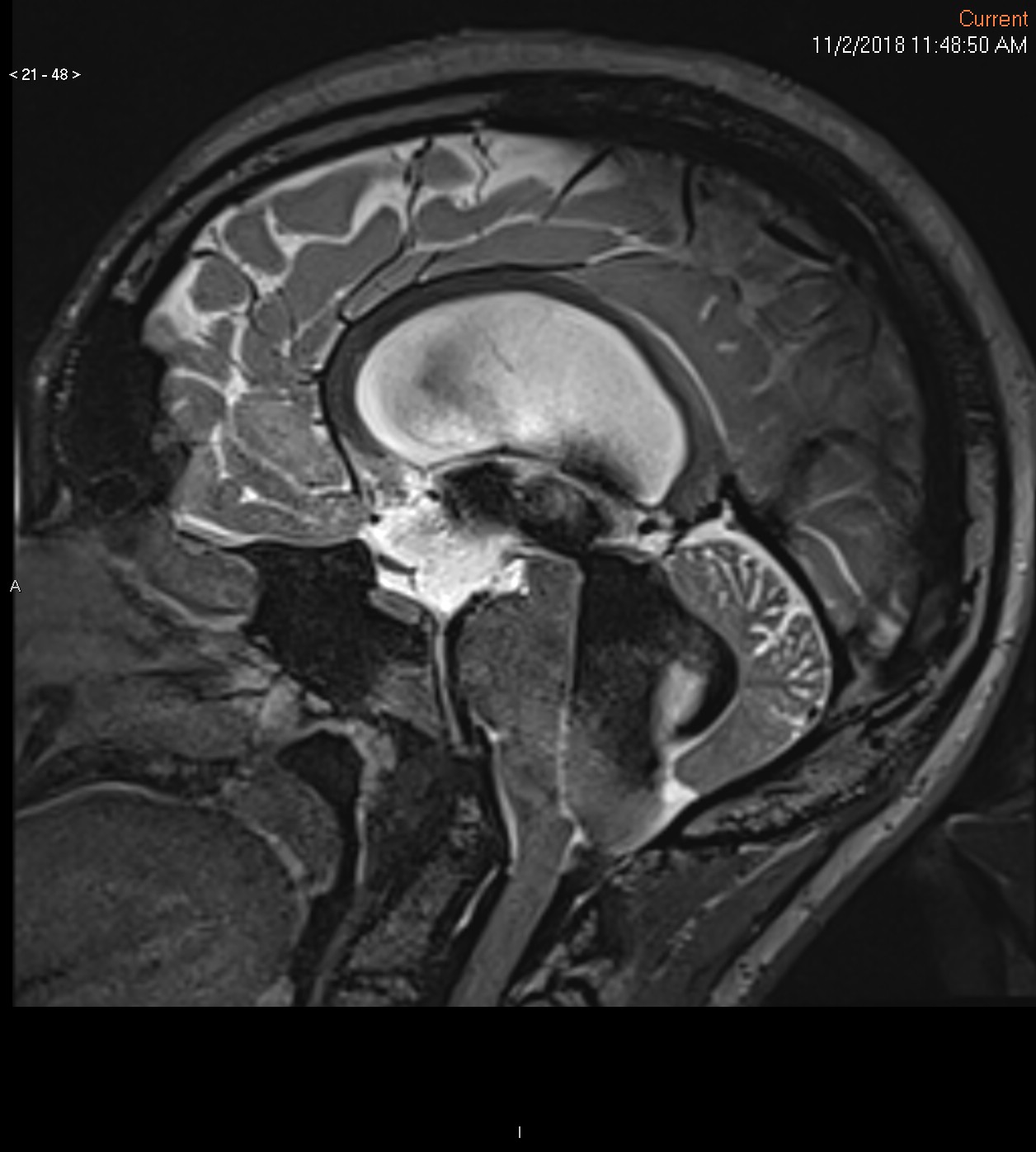 Hypoplastic
Inferior Vermis
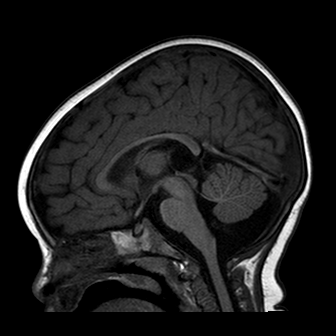 [Speaker Notes: More than 75% of patients with isolated inferior vermian hypoplasia have a favorable outcome]
Hypoplastic
Inferior Vermis
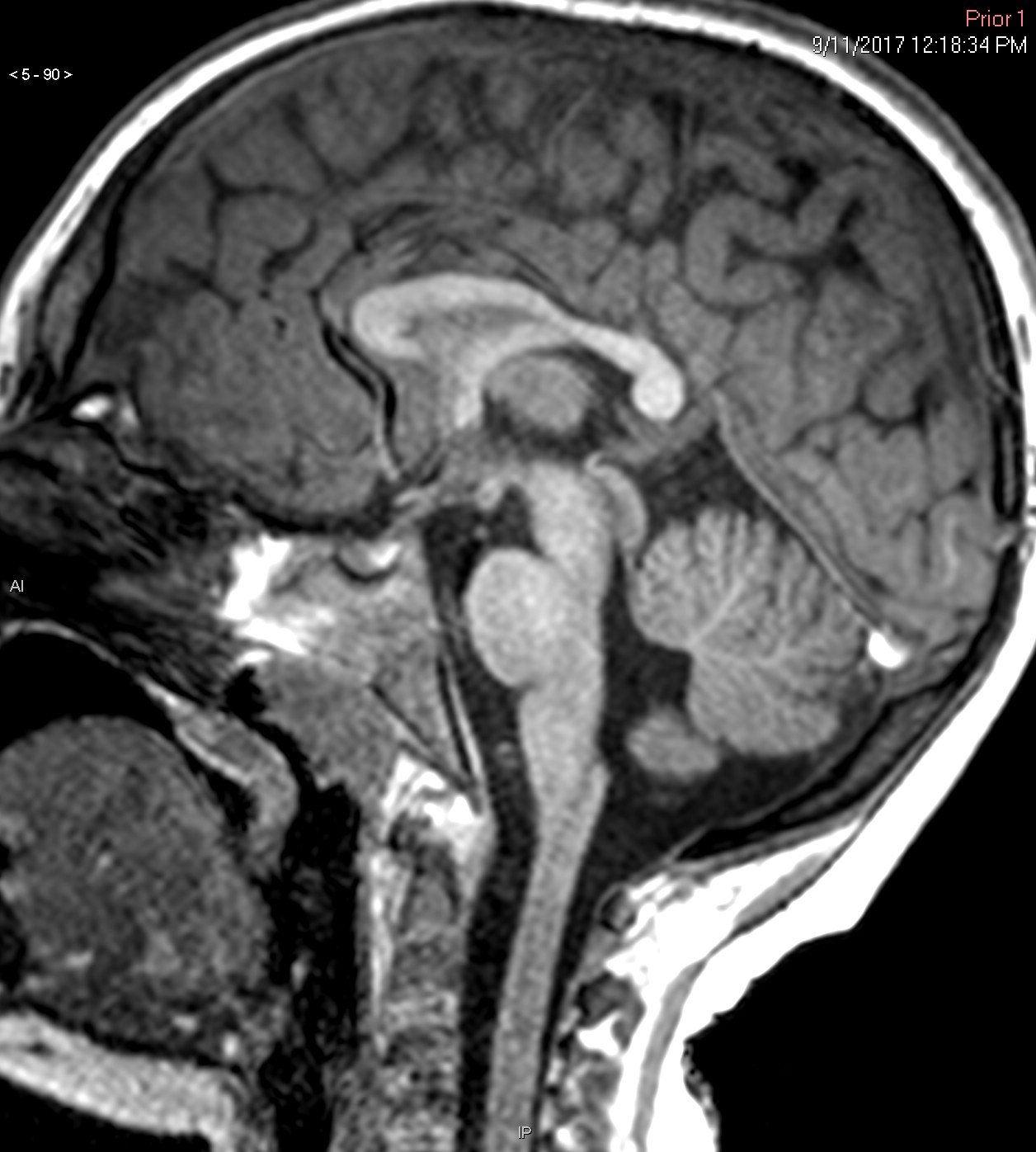 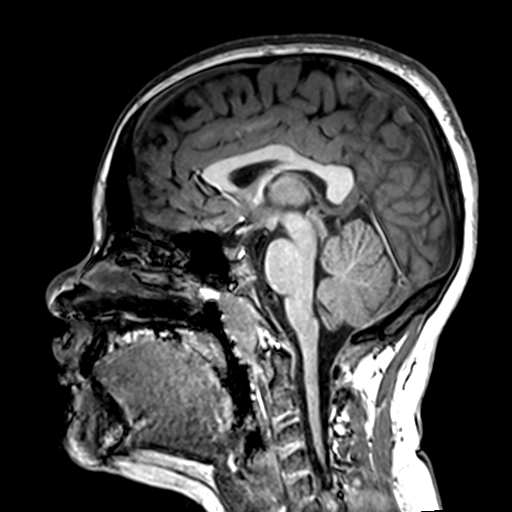 Primary
Fissure
Fastigial
Point
[Speaker Notes: 3891309, 10 y M]
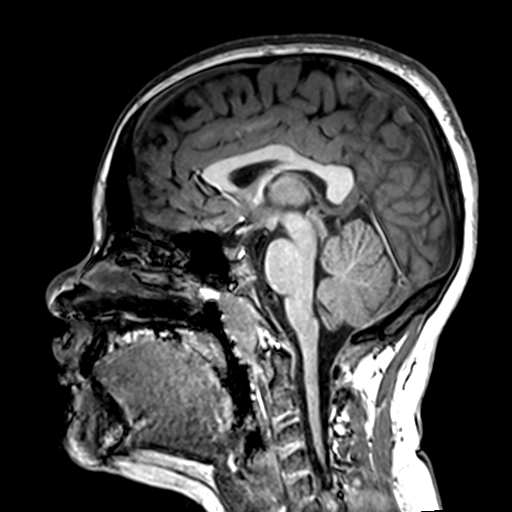 1
2
[Speaker Notes: 3891309, 10 y M]
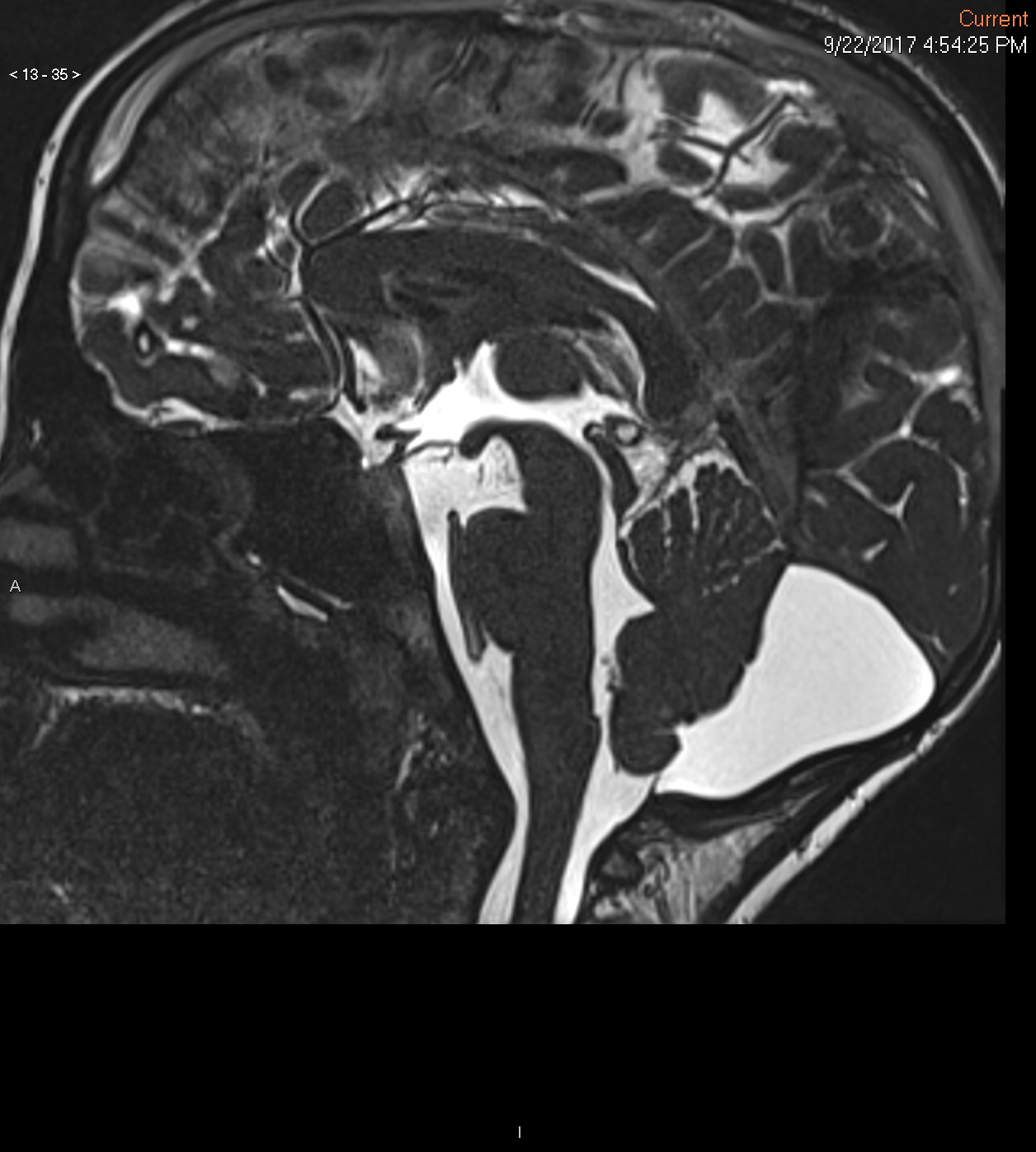 Retrocerebellar
Arachnoid Cyst
Retrocerebellar Arachnoid Cyst
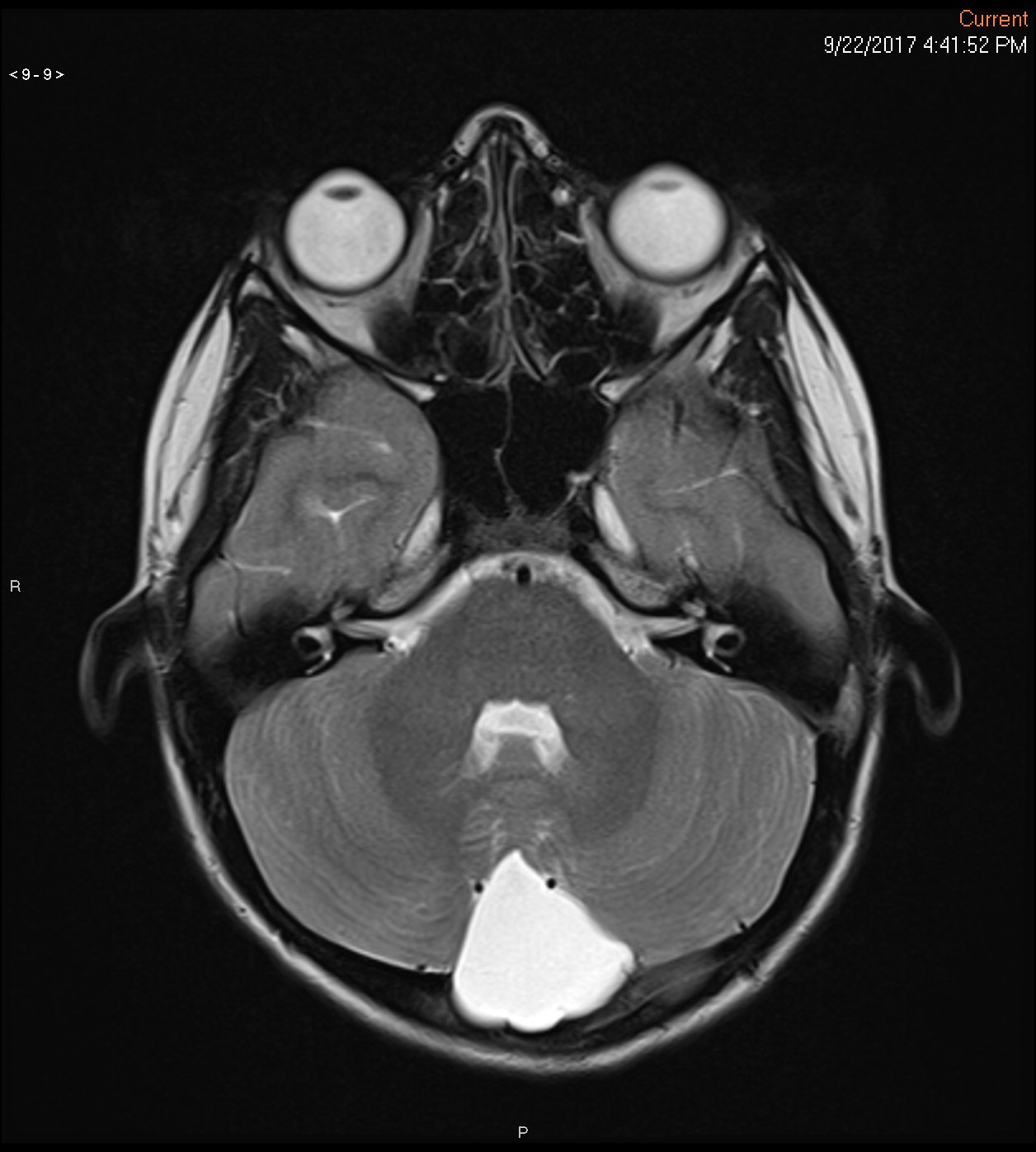 scalloping
Retrocerebellar 
Arachnoid Cyst
Normal
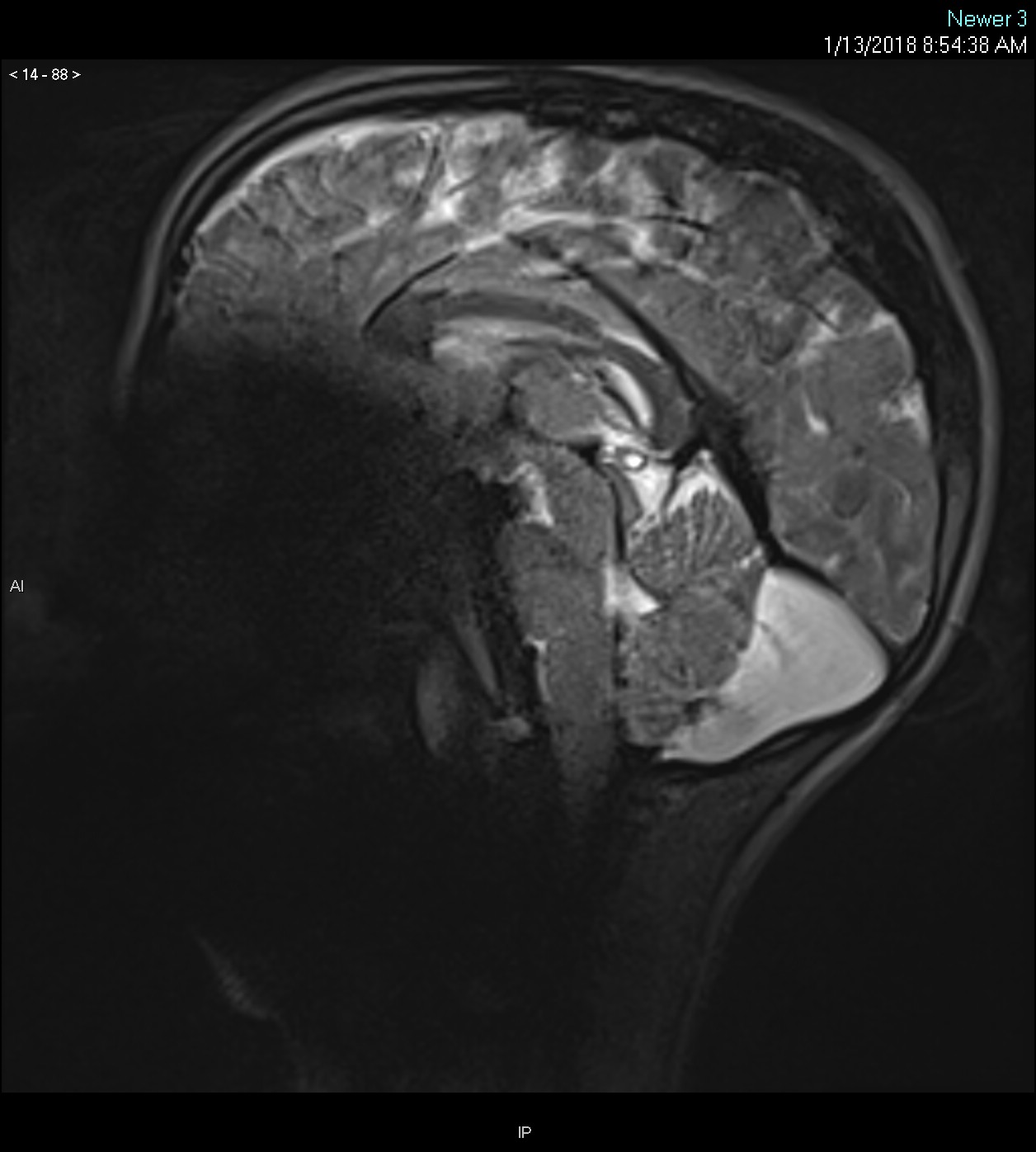 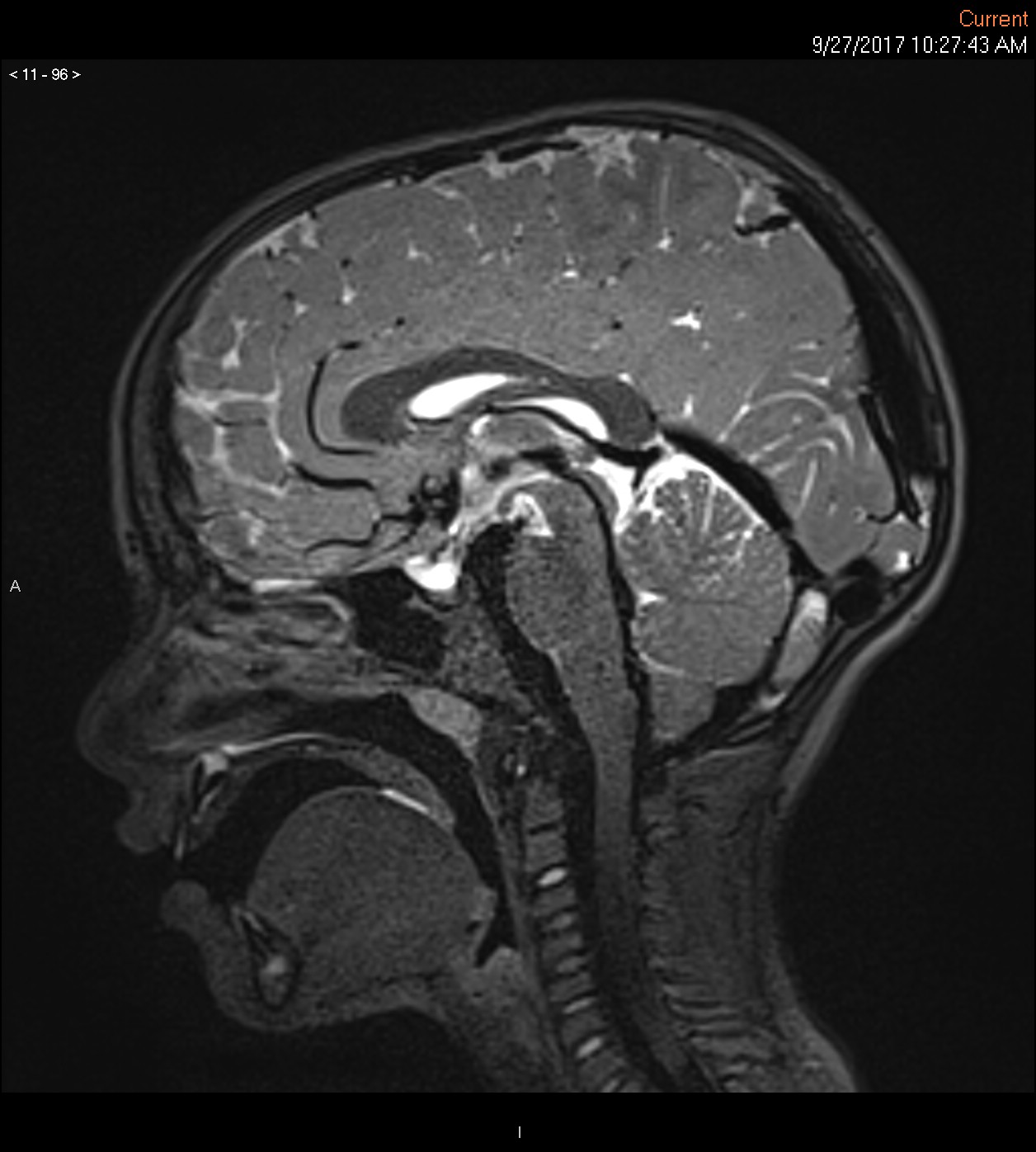 T2 SPACE
Mega Cisterna Magna
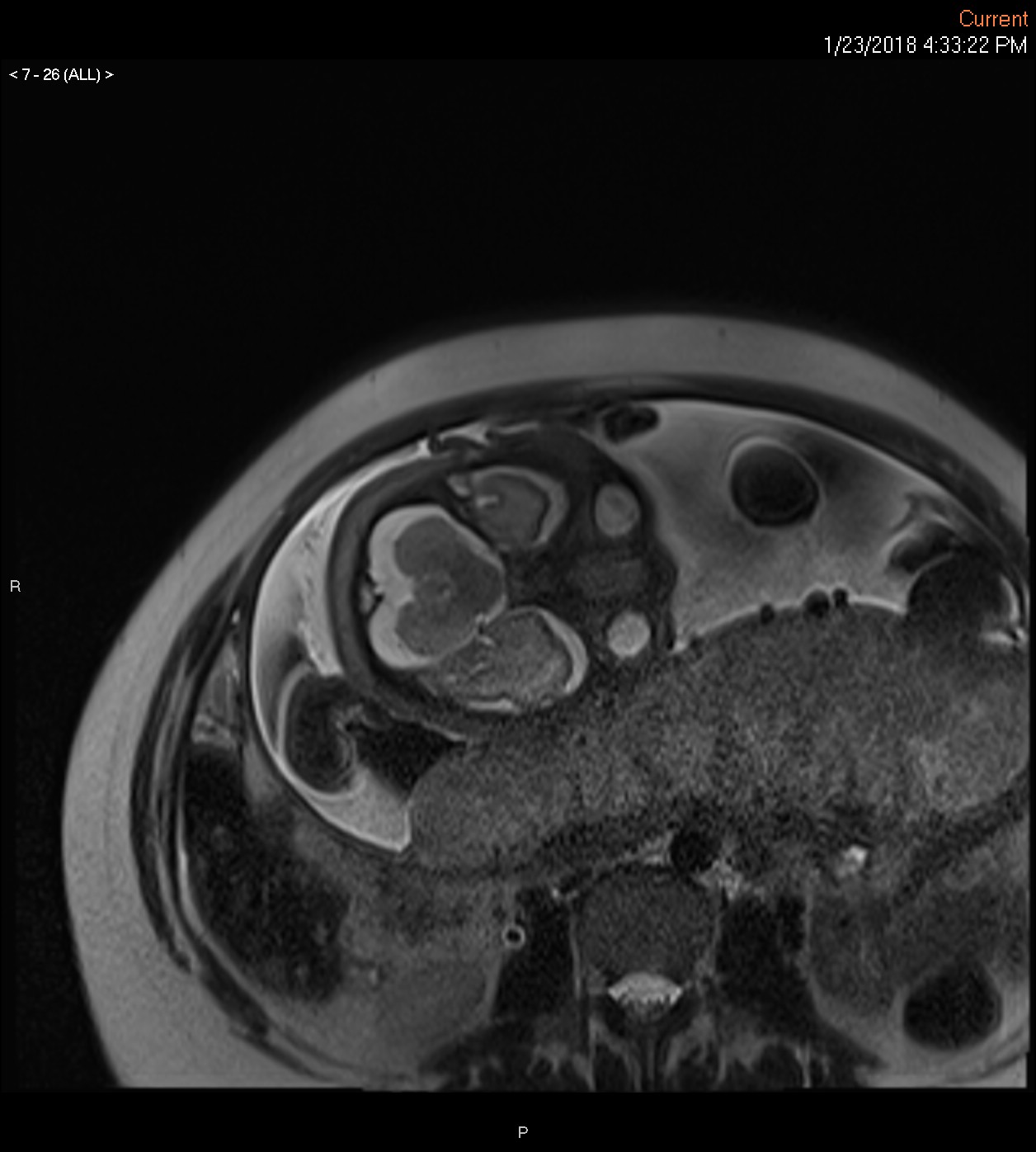 >10 mm
32 w
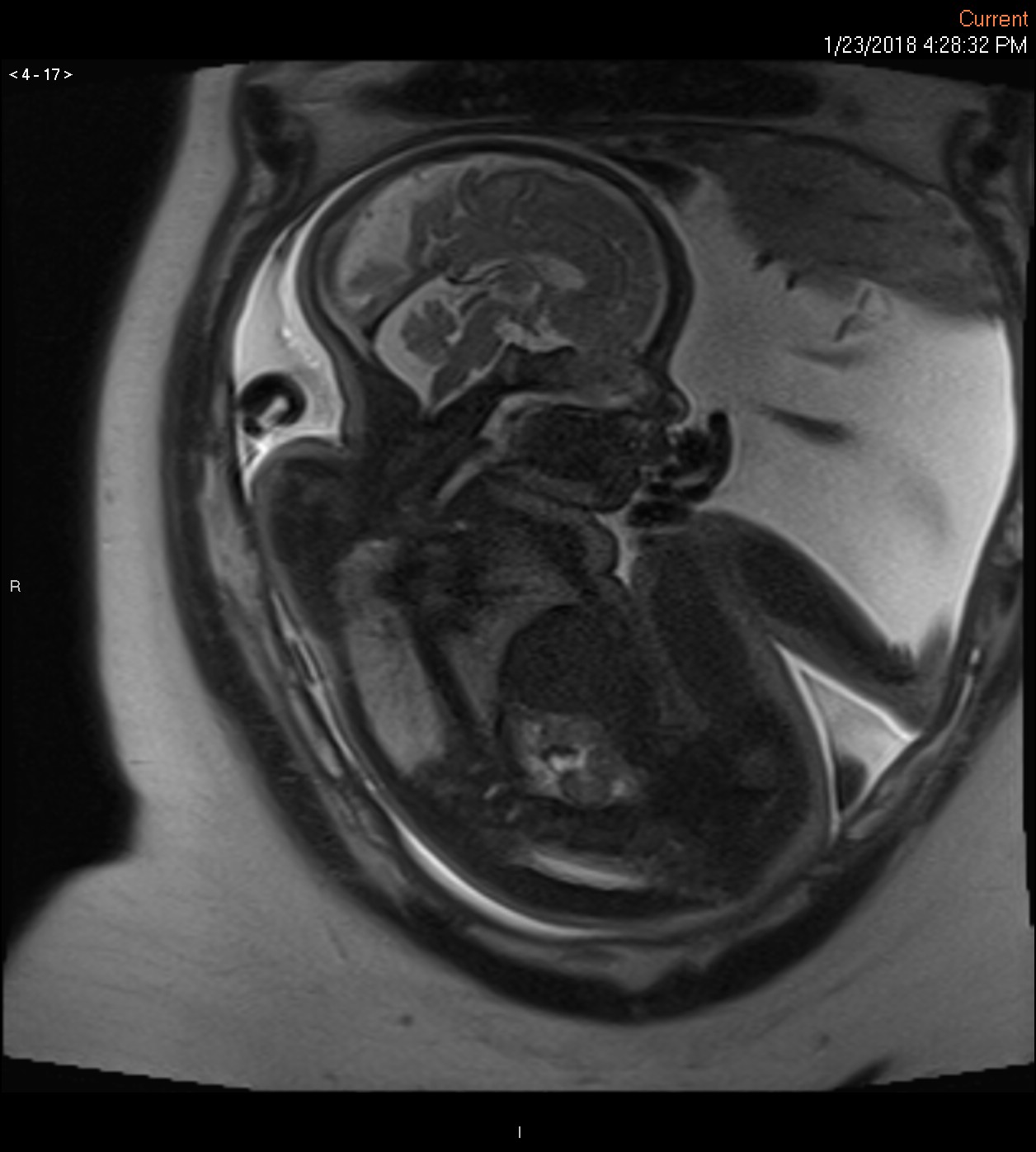 [Speaker Notes: Mega cisterna magna is an enlarged cisterna magna (10 mm on midsagittal images) with an intact vermis, a normal fourth ventricle, and, in some patients, an enlarged posterior fossa]
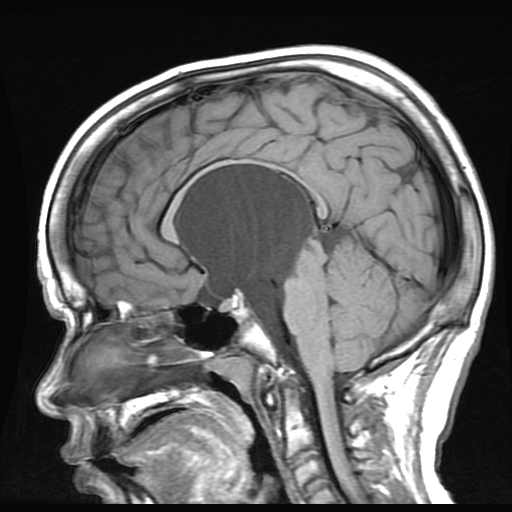 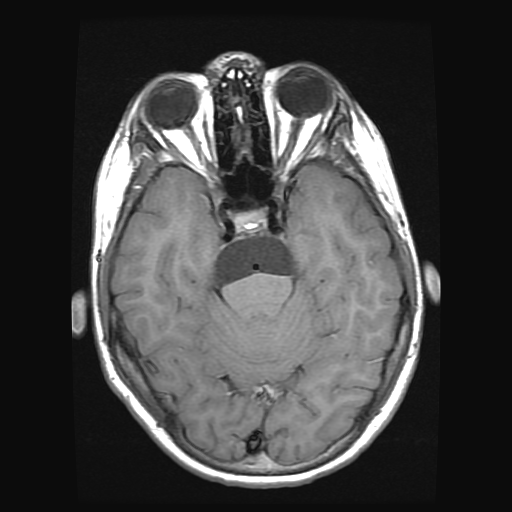 Suprasellar
10 y
Superior vermian cistern
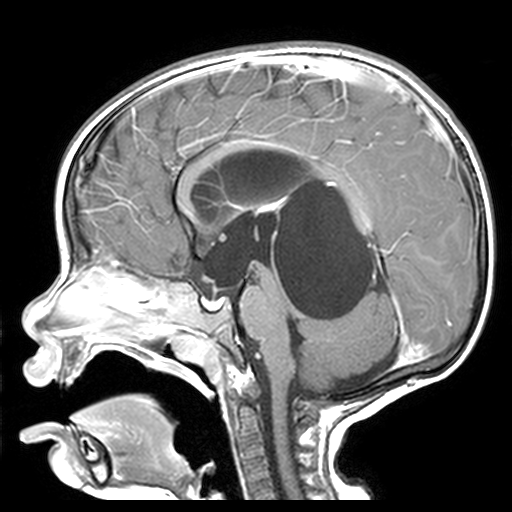 2 y
Cerebellopontine Angle
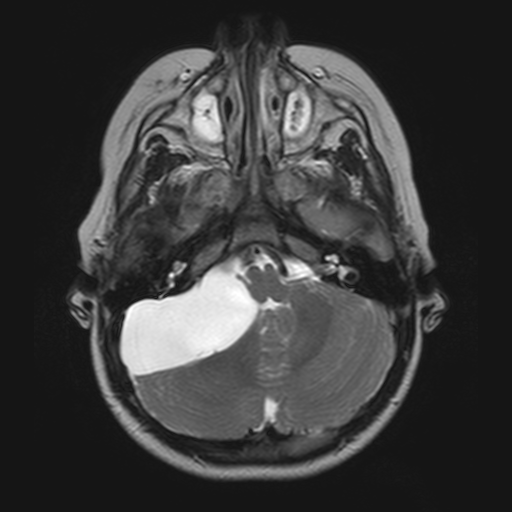 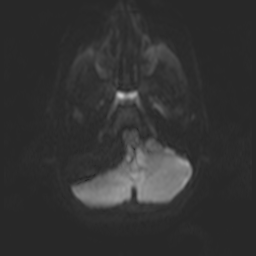 3 y
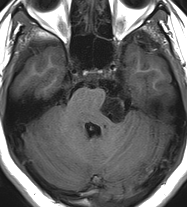 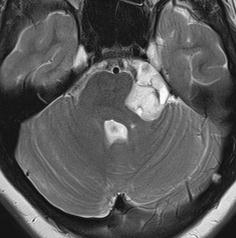 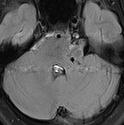 T2
T1
FLAIR
Epidermoid
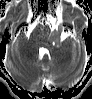 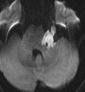 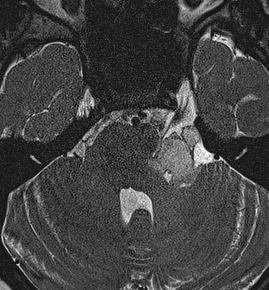 11 y
BFFE
ADC
DWI
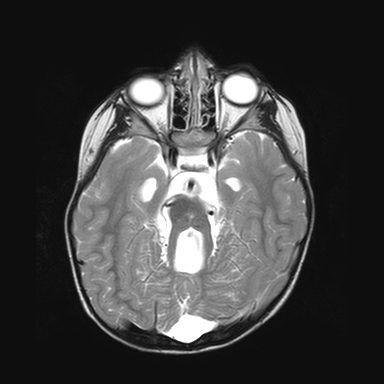 3 y
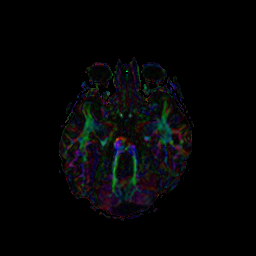 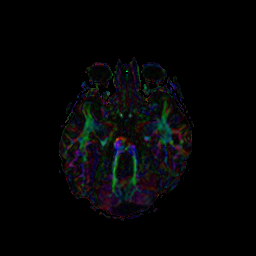 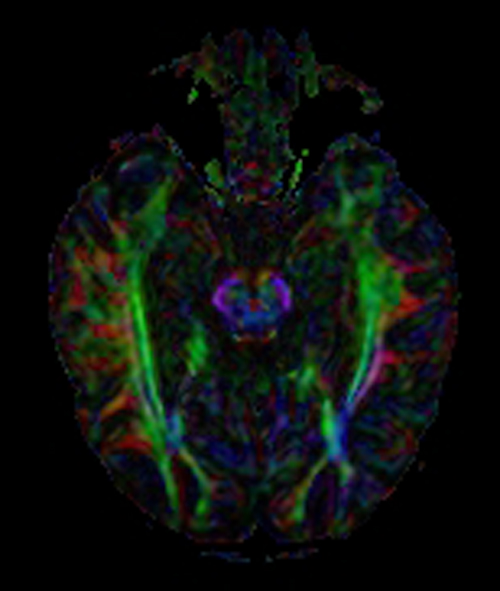 Joubert 
Syndrome
Normal
Ventral pontine fibers
Corticospinal tract
Dorsal pontine fibers
Decussation of Superior
Cerebellar Peduncles
Decussation of Superior
Cerebellar Peduncles
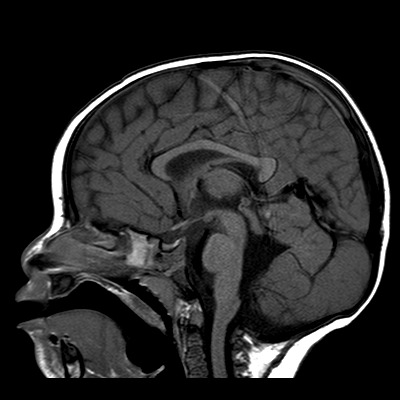 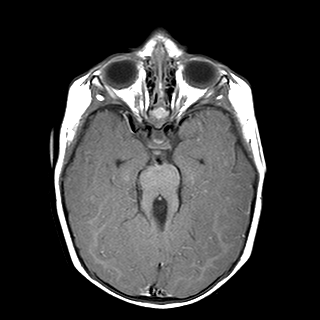 Joubert Syndrome
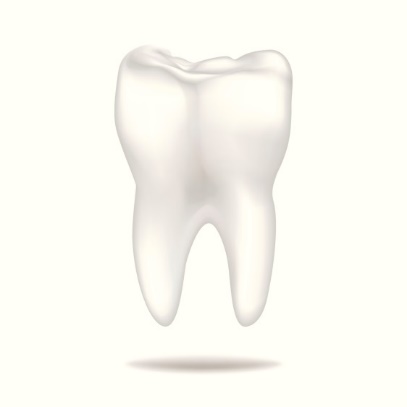 6 m
Molar tooth
[Speaker Notes: Joubert syndrome is characterized by hypotonia, ataxia, ocular motor apraxia, neonatal breathing dysregulation, and intellectual disability of varying severity. The molar tooth sign is the diagnostic criterion for Joubert syndrome and consists of elongated, thickened, and horizontally oriented superior cerebellar peduncles; a deep interpeduncular fossa; and vermian hypoplasia.]
Joubert Syndrome
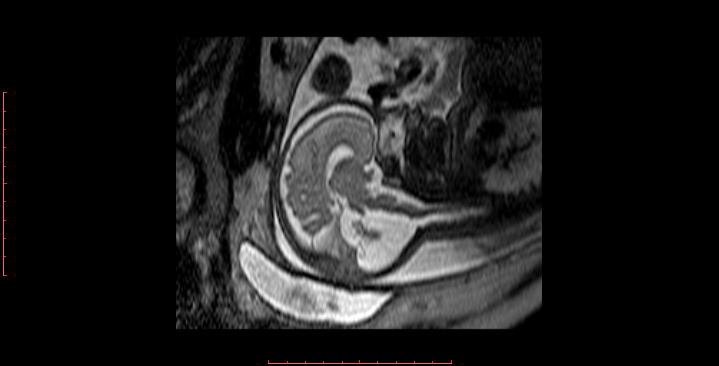 29 w
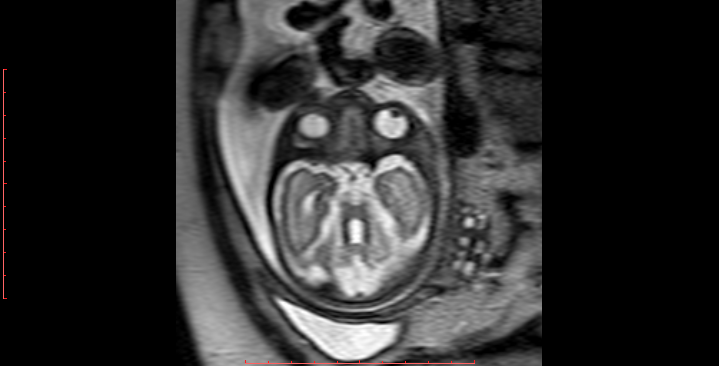 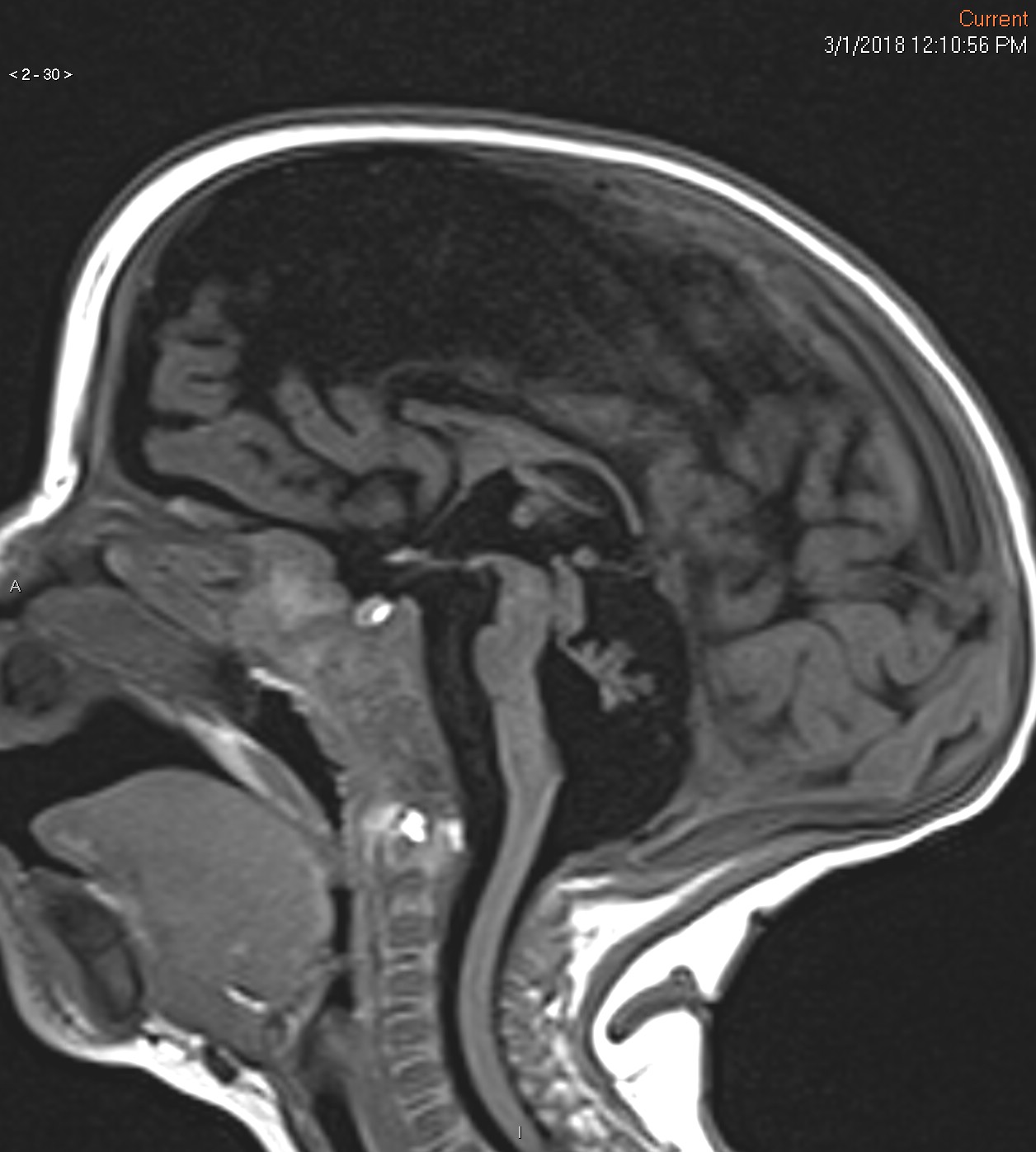 Pontocerebellar Hypoplasia
Dandy-Walker Variant
Dandy-Walker Continuum
Dandy-Walker Complex
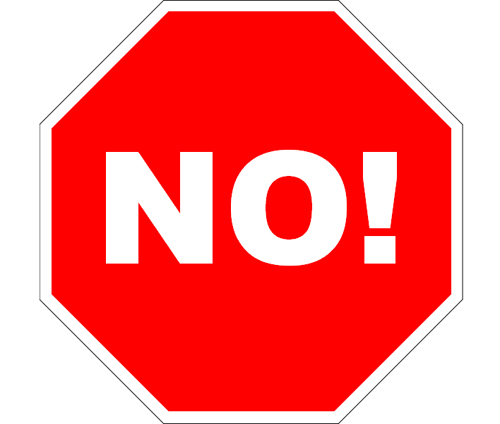 Dandy-Walker Spectrum
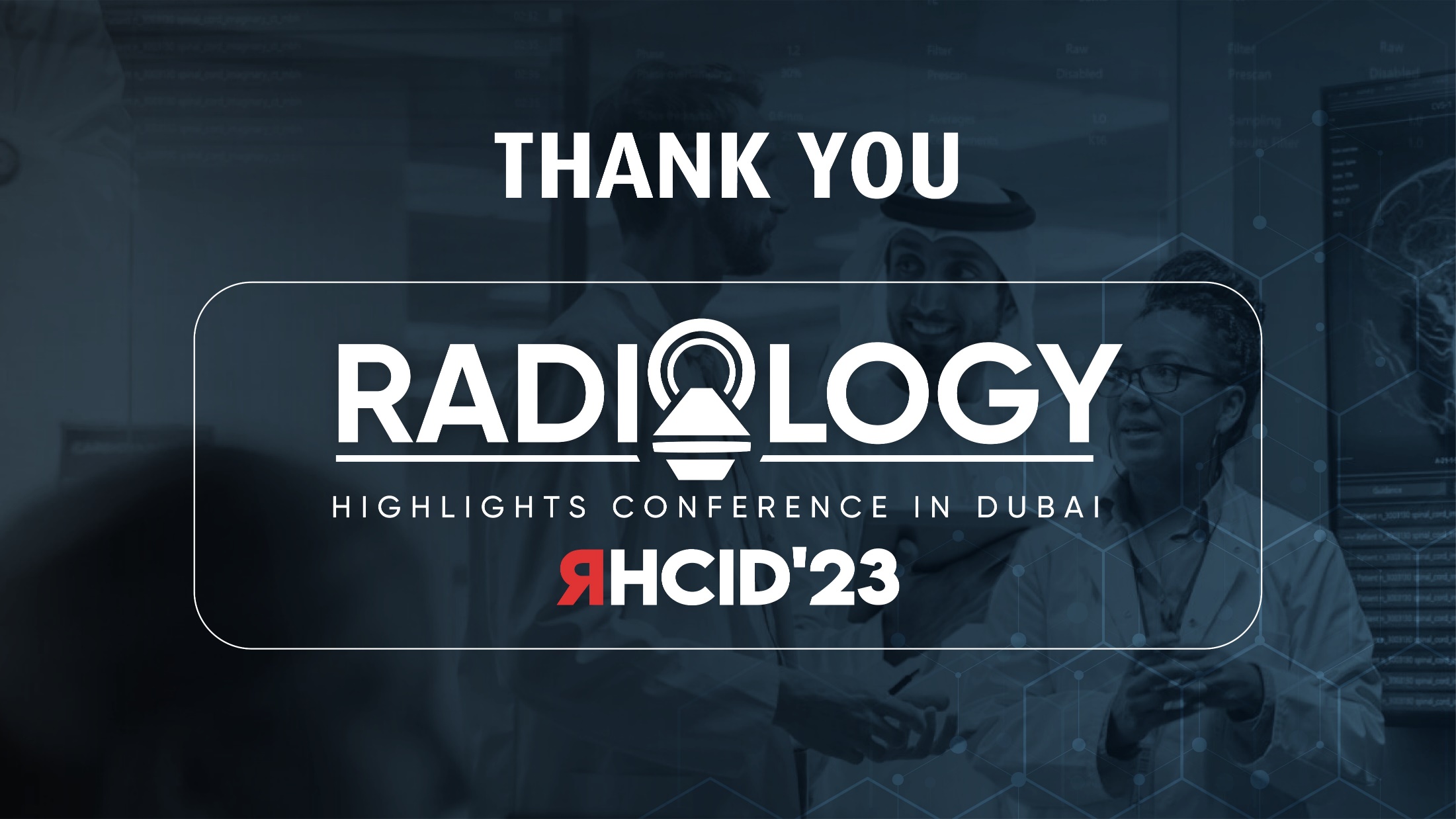 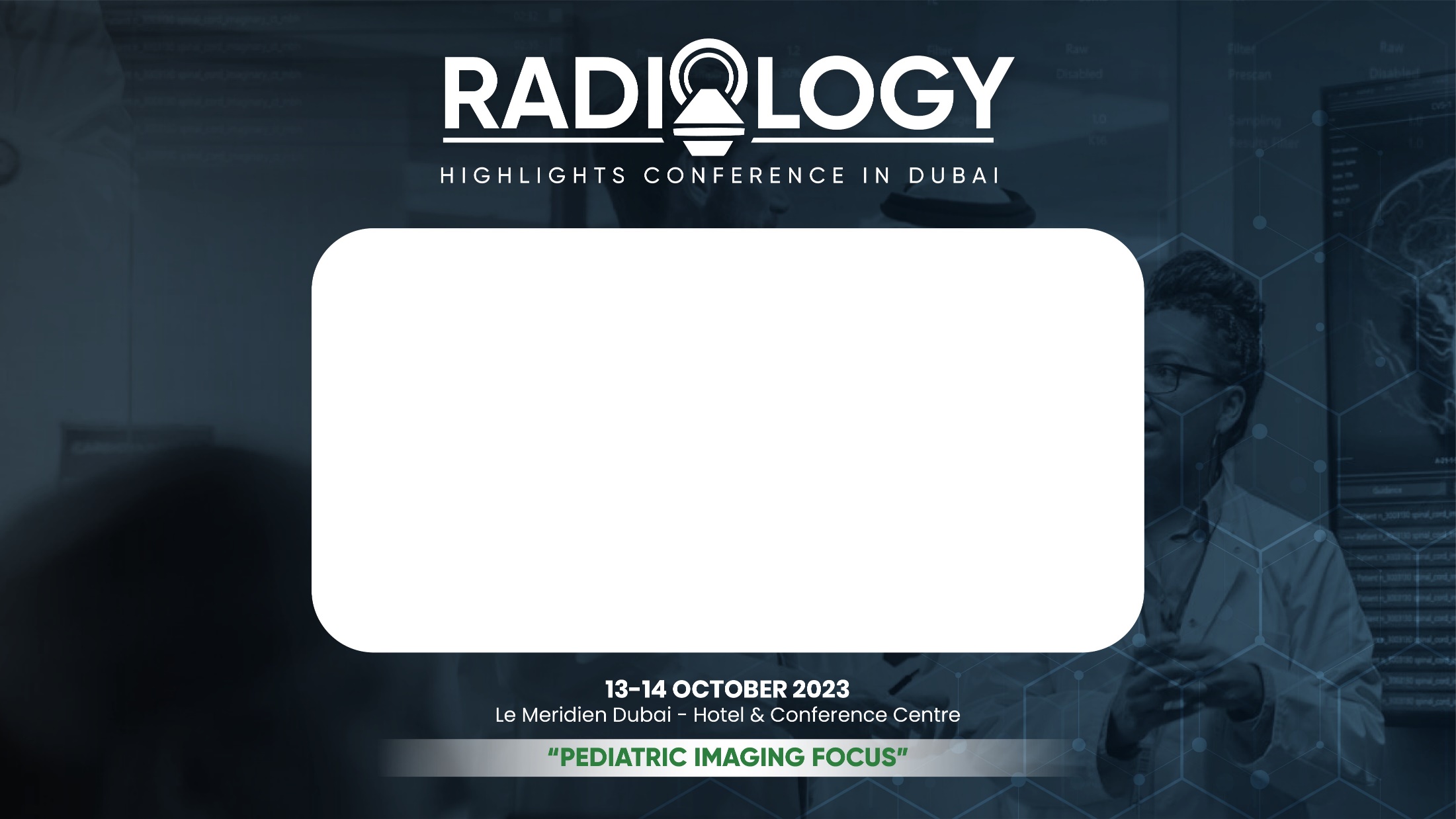 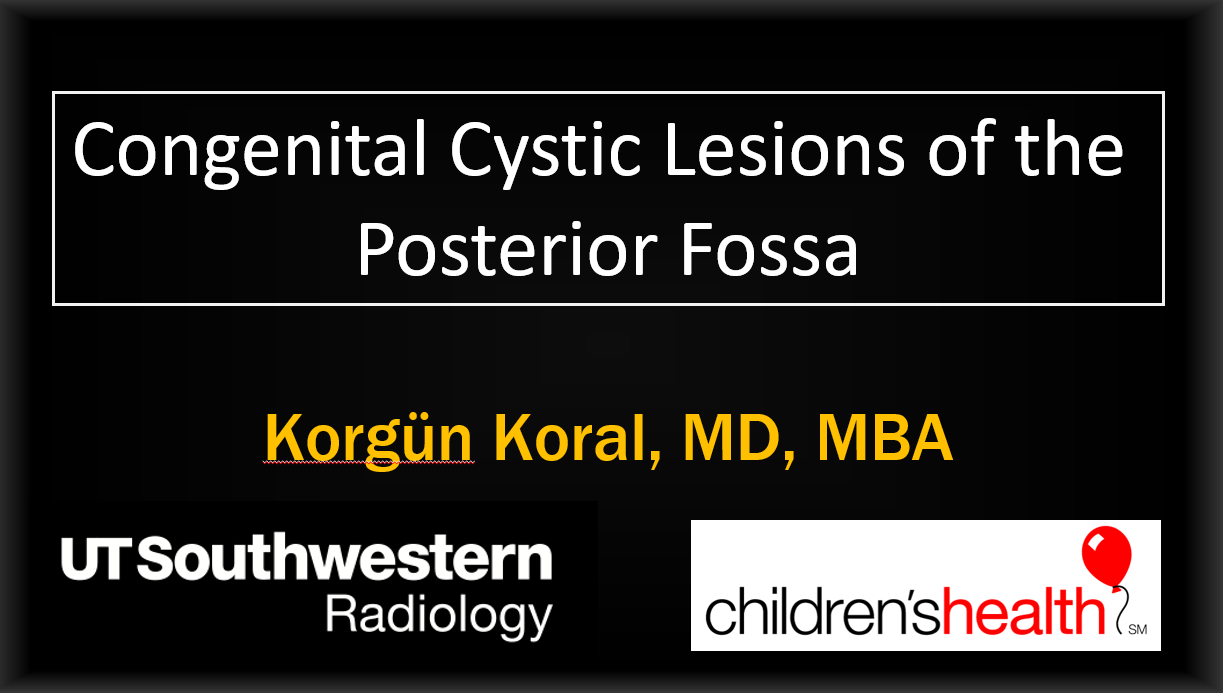